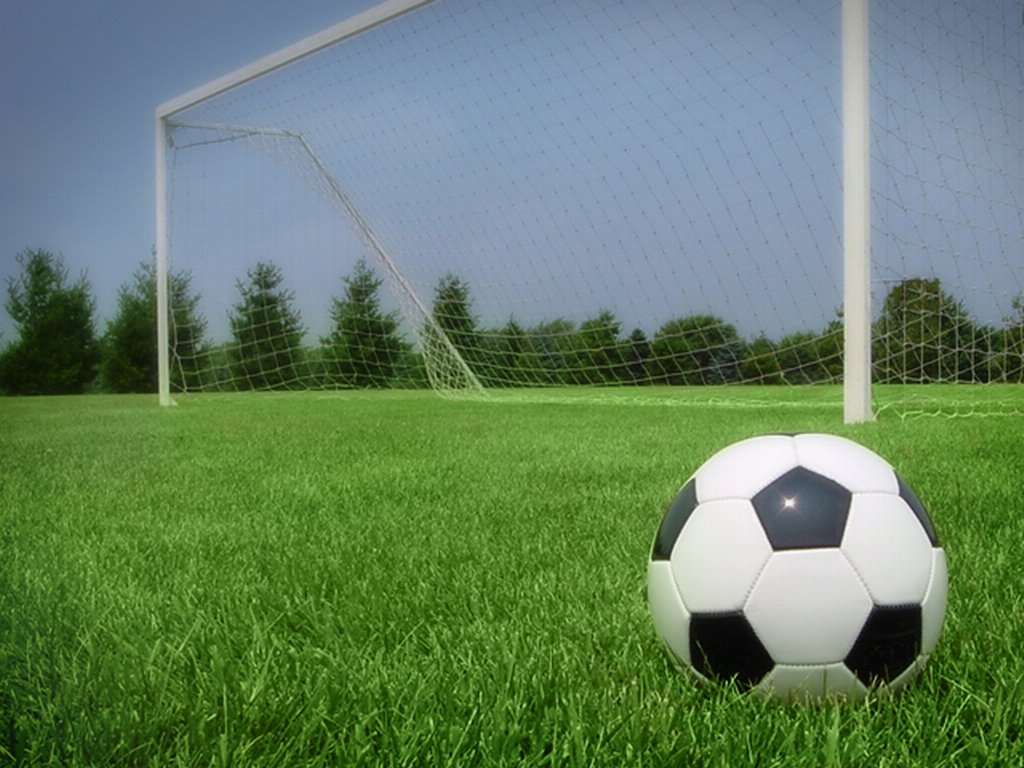 Муниципальное автономное учреждение дошкольного образования 
г. Ялуторовска «Детский сад № 8»
Исследовательско-игровой проект
Как мы научились играть в футбол
Участники: 
Мальчики подготовительной группы
Руководитель:
Левшина 
Алла Геннадьевна
г. Ялуторовск, 2014 г.
Мой верный друг футбольный мяч
Быстрей меня несется вскачь!
Едва коснусь его ногой,
Летит до неба мячик мой.
Он целый день готов играть,
Ему не надо есть и спать...
И я бы с ним весь день играл,
Но папа нас домой позвал.
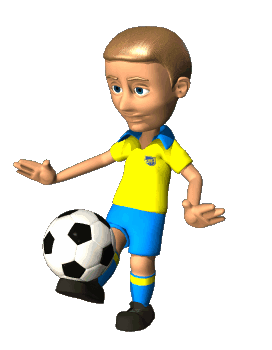 ФУТБОЛ – самая популярная спортивная игра в мире!  В футбол играют ВСЕ!
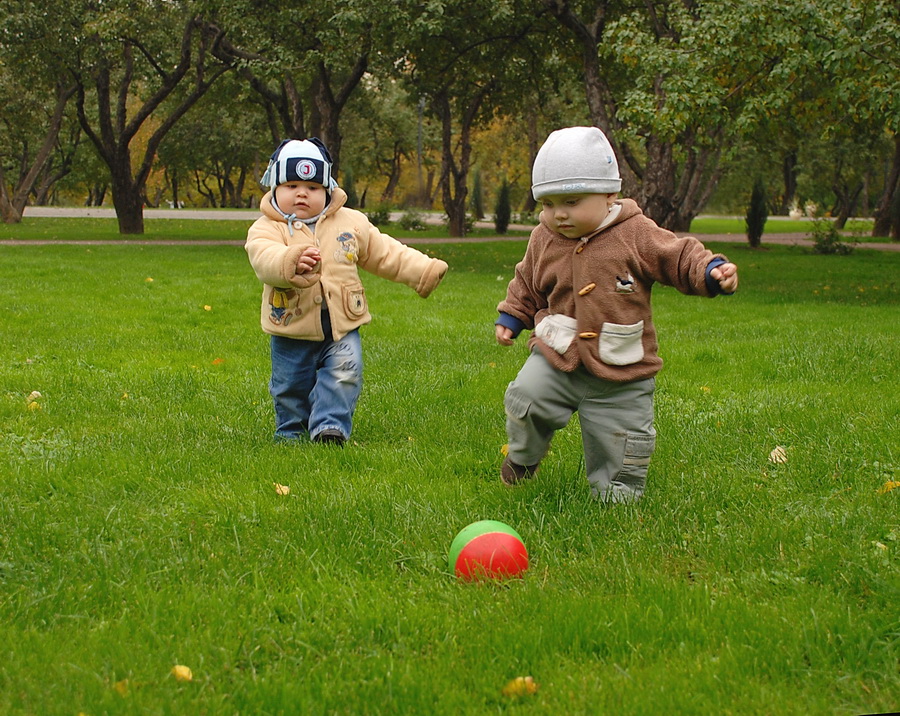 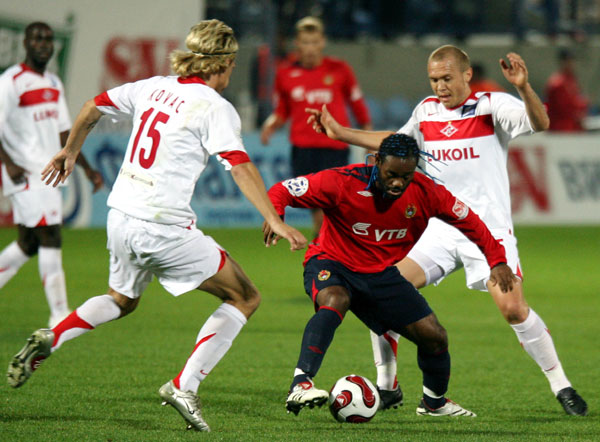 И дети…                                 И взрослые…
В футбол играют ВСЕ!!!
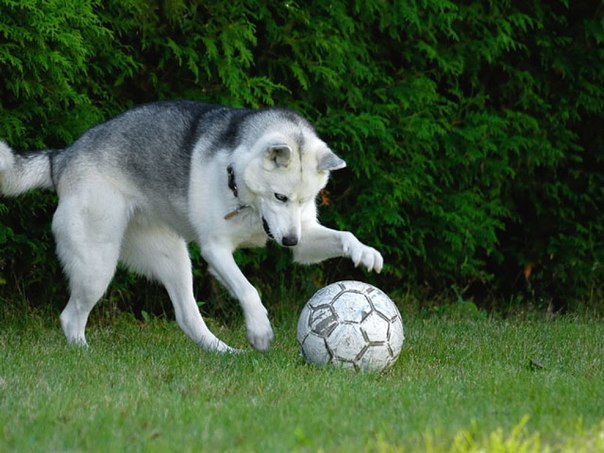 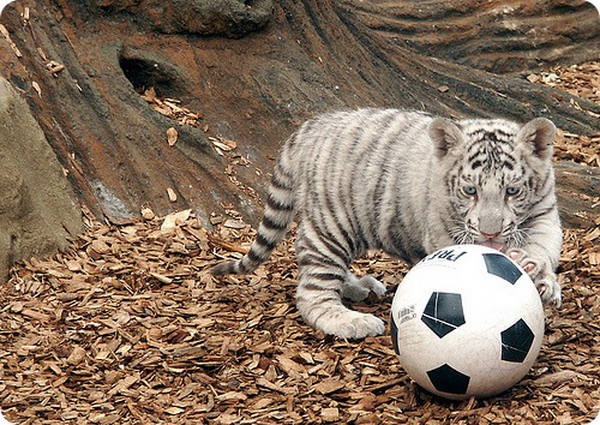 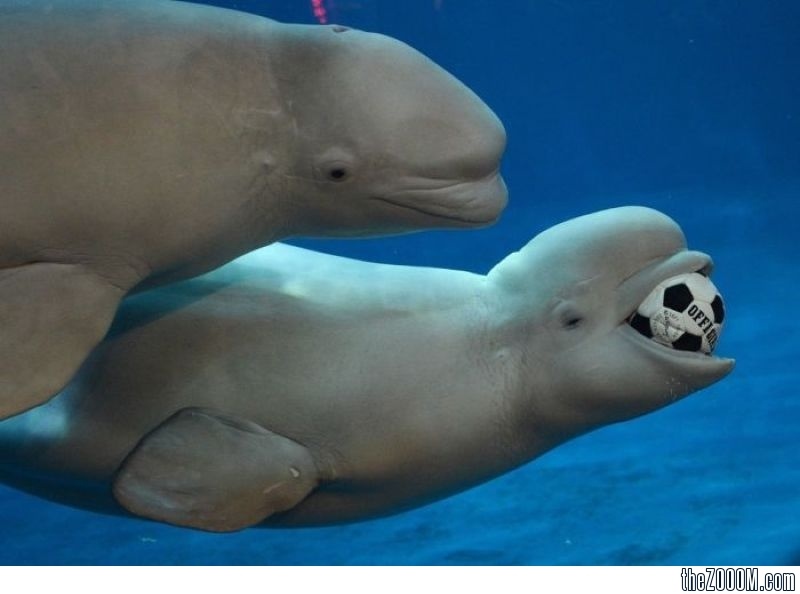 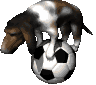 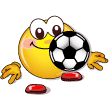 Мы с друзьями тоже любим погонять 
мяч в детском саду! Нам нравится эта игра!
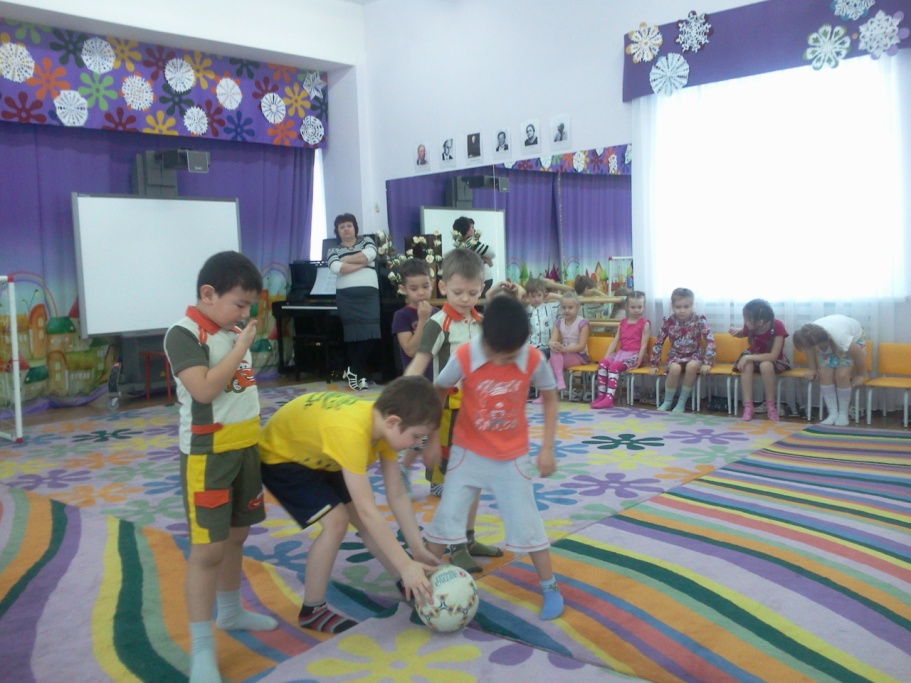 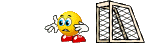 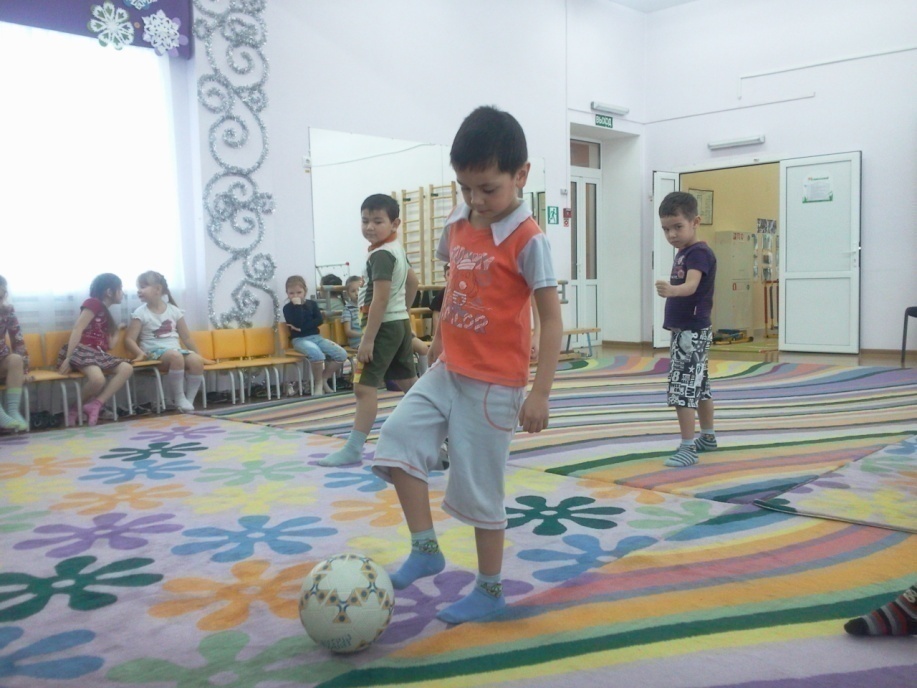 Игра с мячом дарит нам радость,  общение и влияет на наше здоровье!
И мы решили побольше узнать о футболе и научиться в него играть!!!
Цель:  
     узнать всё об игре в футбол;
     научиться правильно          играть в  спортивную игру футбол.
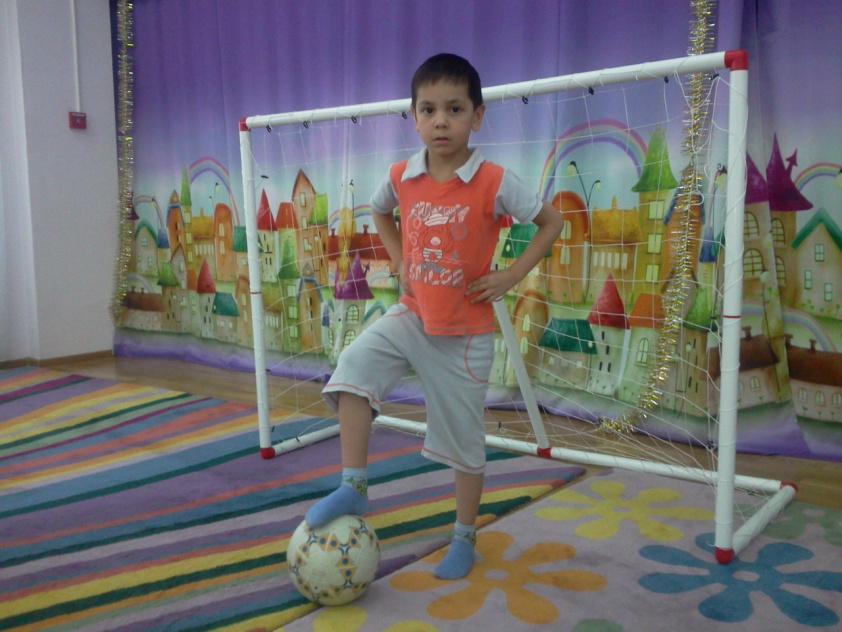 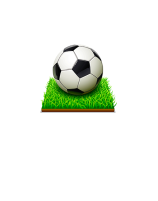 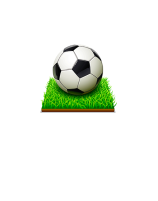 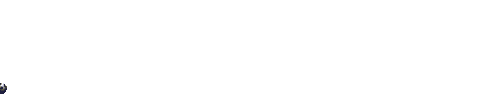 Гипотеза:
Футбол укрепляет здоровье и 
   воспитывает желание вести здоровый образ жизни.
    Футбол развивает двигательные качества: 
    скорость, ловкость, координацию;
    
    Футбол воспитывает умение играть в команде и подчиняться правилам.
    Футбол нравится многим людям;
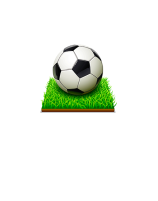 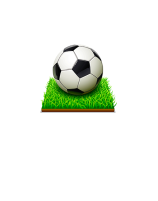 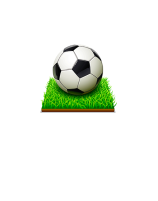 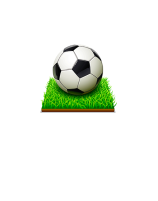 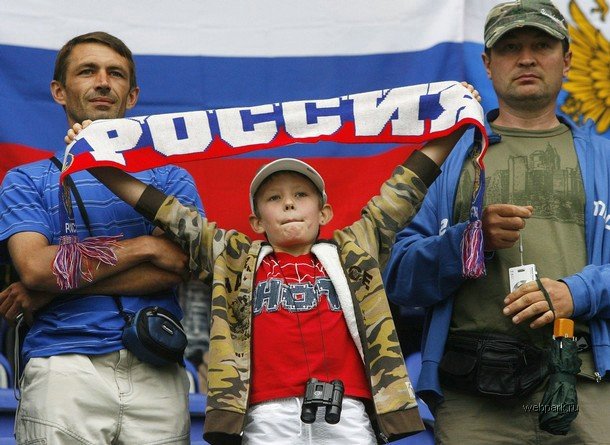 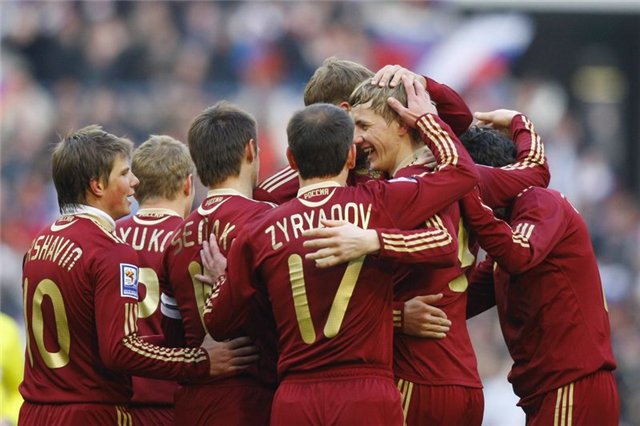 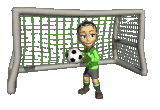 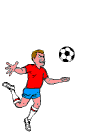 Мы задали себе вопросы :
Что мы знаем о футболе? 
    Что не знаем?
    Какие мышцы развиваются?
    У кого мы можем спросить?
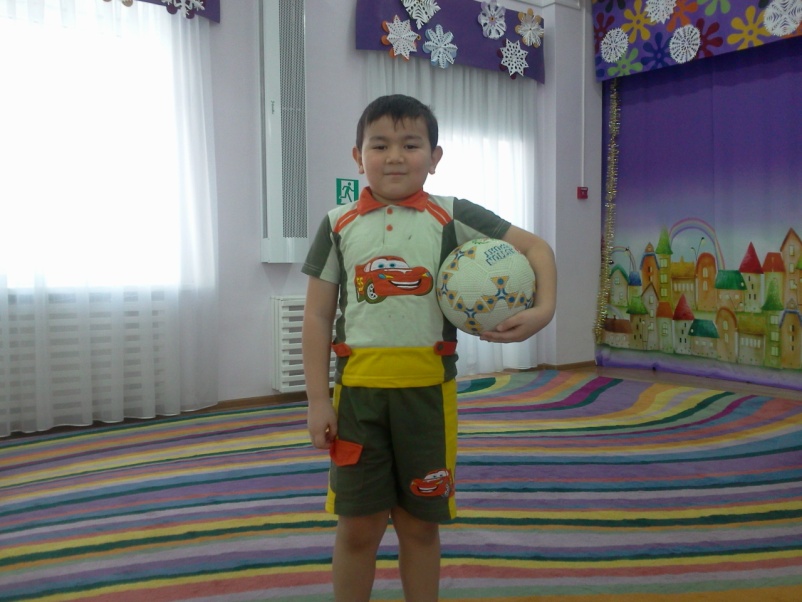 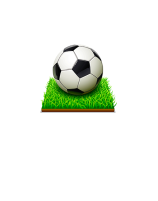 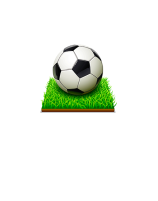 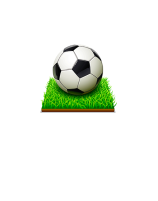 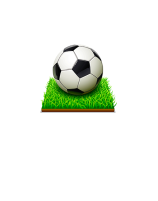 Хотим ли мы научиться играть в футбол? 
    Сможем ли мы научиться играть в футбол? 
    Как много времени займёт обучение игре в футбол?
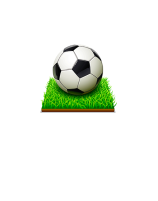 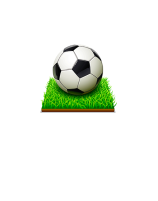 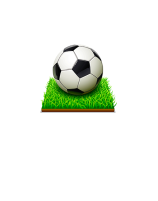 Мы хотим узнать:

давно ли появилась игра футбол;
какие правила существуют в футболе;
что должен уметь футболист;
какие футболисты знамениты на весь мир;
чем полезна человеку эта игра.

Нам важно научиться: правильно играть в футбол.
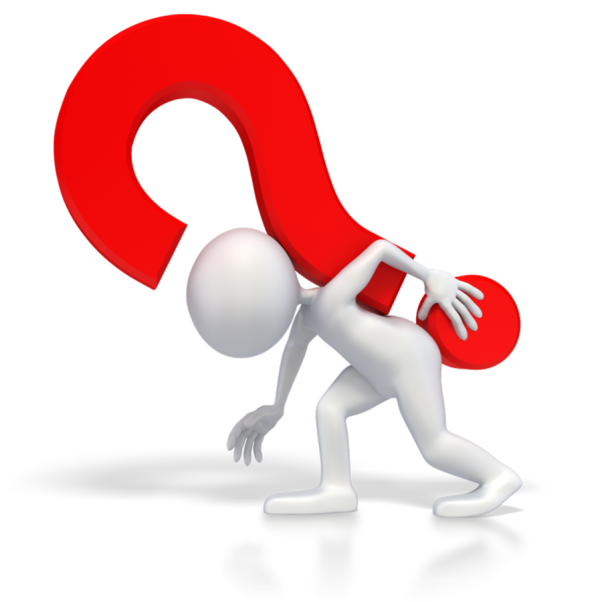 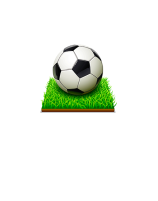 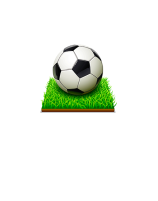 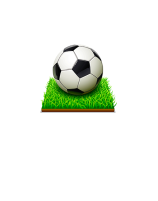 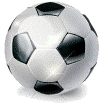 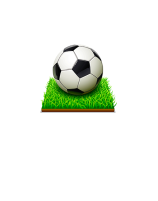 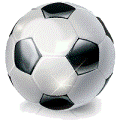 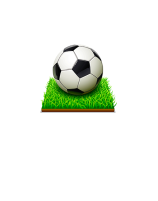 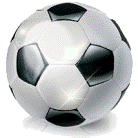 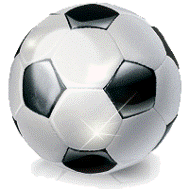 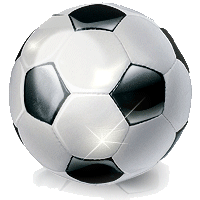 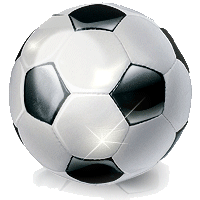 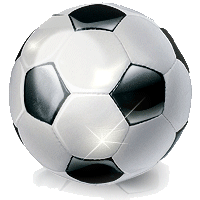 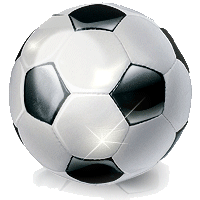 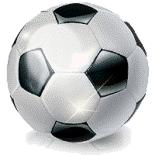 О футболе мы можем узнать:
В детском саду;

в спорткомплексе «Атлант»;

по рассказам родителей;

         
          на спортивной секции 
          у Аллы Геннадьевны;

          из телевизионных 
          передач и интернета.
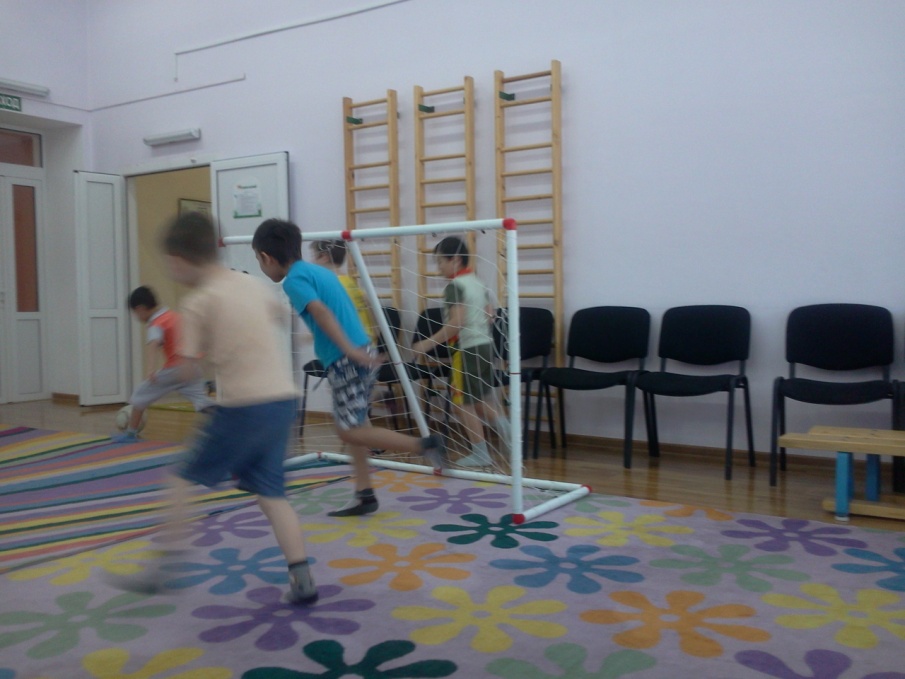 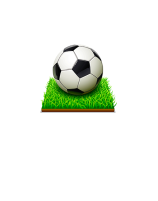 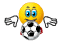 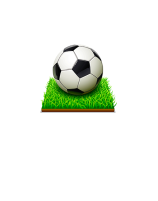 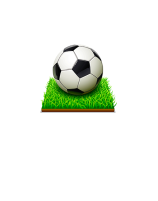 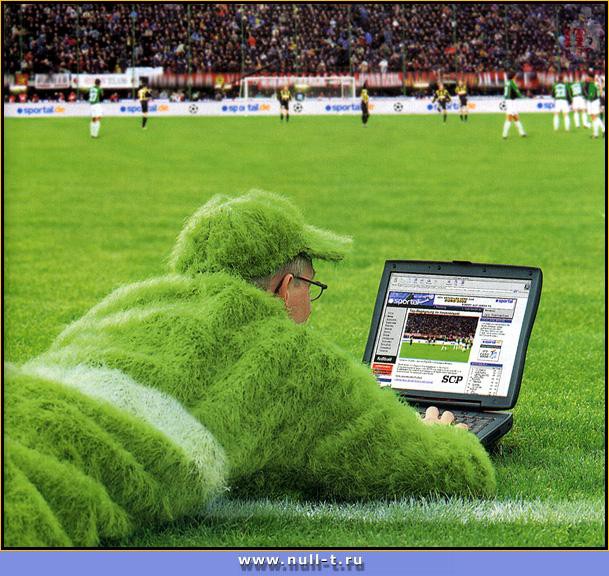 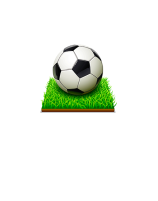 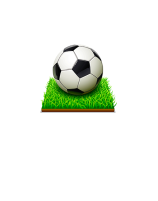 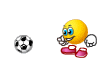 Мы уже  знаем о футболе:
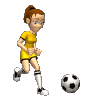 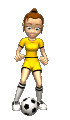 Футбол – это полезная игра с мячом, это спорт, это участие в соревнованиях.

    Футбол –  когда мяч попадает в ворота, это выигрыш.
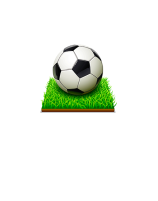 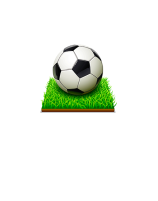 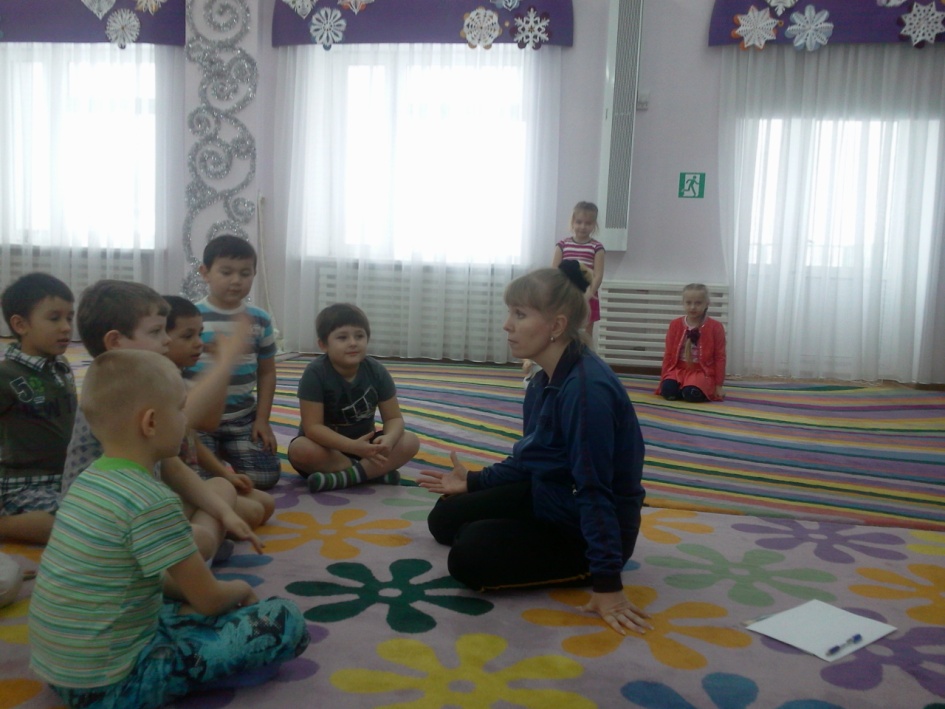 Футбол – это командная игра, они играют друг против друга. Есть команды мальчиков и команды девочек
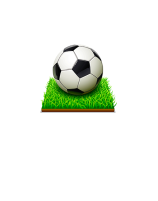 Мы спросили у родителей, 
кто любит футбол
Мы спросили у разных людей: 
«Почему вы любите футбол?»
Папа: «Я люблю смотреть футбол по телевизору, «болею», переживаю за исход игры»
Старший друг: «Раньше я не интересовался футболом, а сейчас я занимаюсь в футбольной секции, мне это очень нравится, я общаюсь с ребятами, а не скучаю один дома».
Дядя: «Я люблю играть в футбол. Это игра, в которой надо думать, человек становится умнее».
Воспитатель: «Я люблю играть в футбол с детьми, потому что это подвижная коллективная азартная игра. Во время игры поднимается настроение, потому что во время игры ребята становятся дружнее, случаются разные смешные ситуации».
Я с папой всегда смотрю футбол
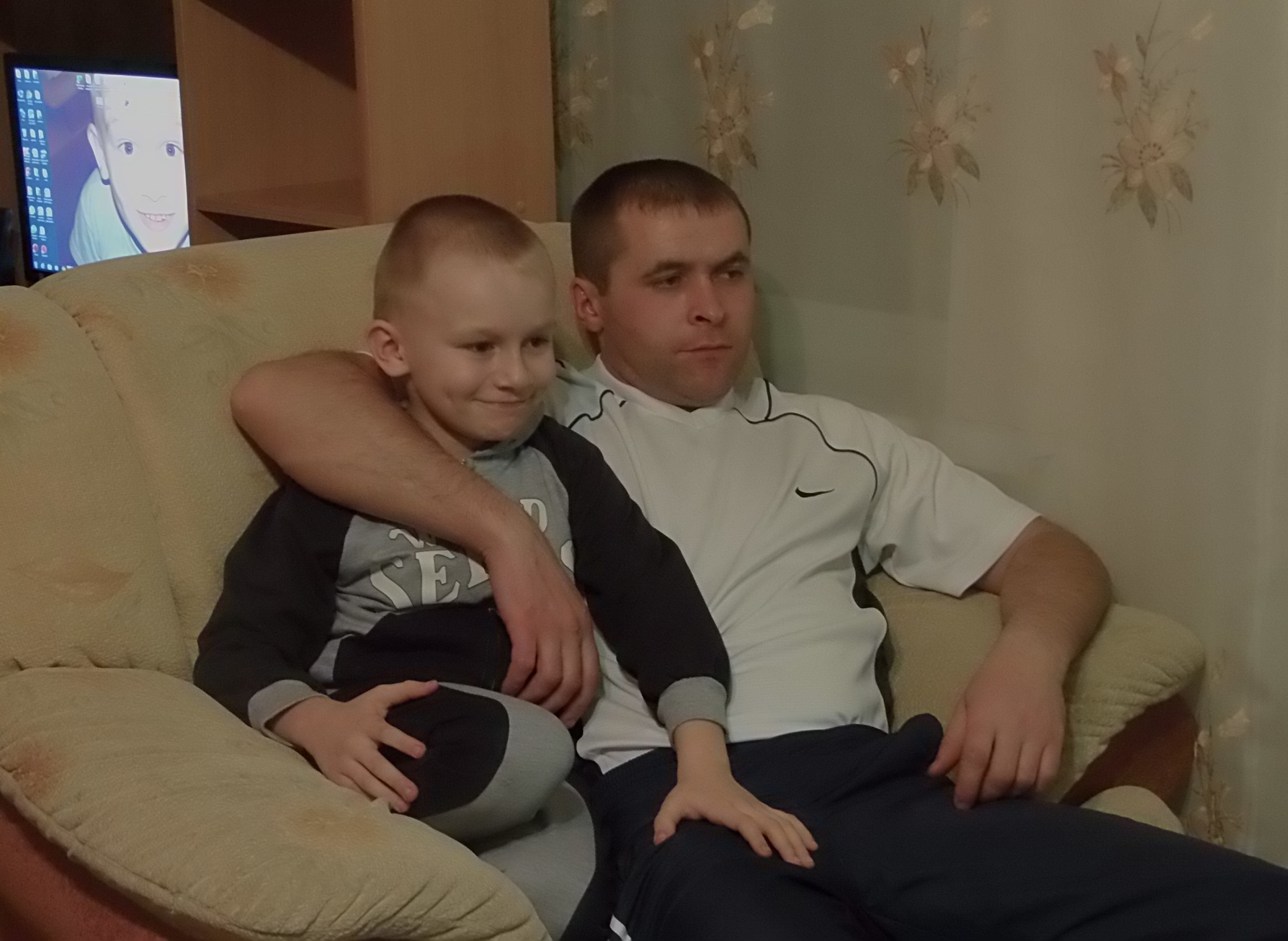 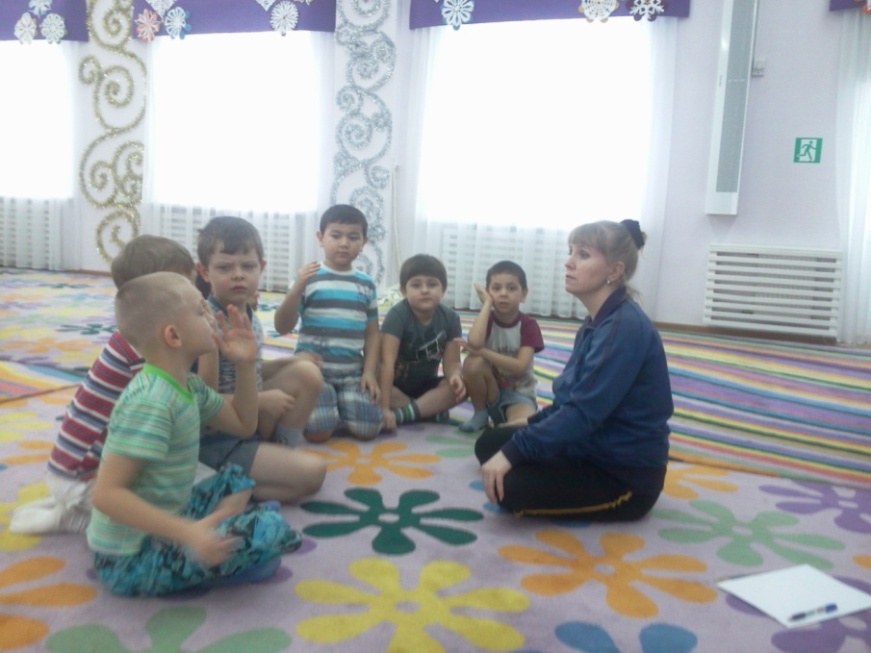 Алла Геннадьевна рассказала 
нам об истории футбола:
Футбол - одна из старейших спортивных игр, происхождение которой относится к далекому прошлому.
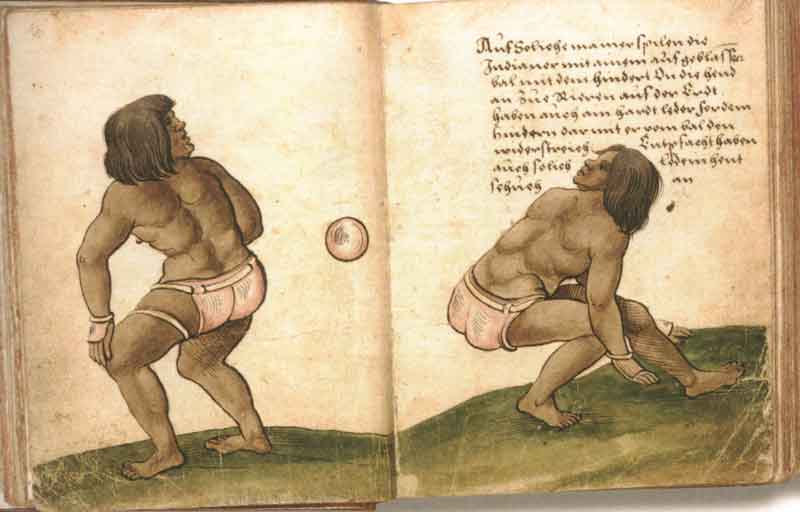 История не знает ни года, ни места рождения футбола.
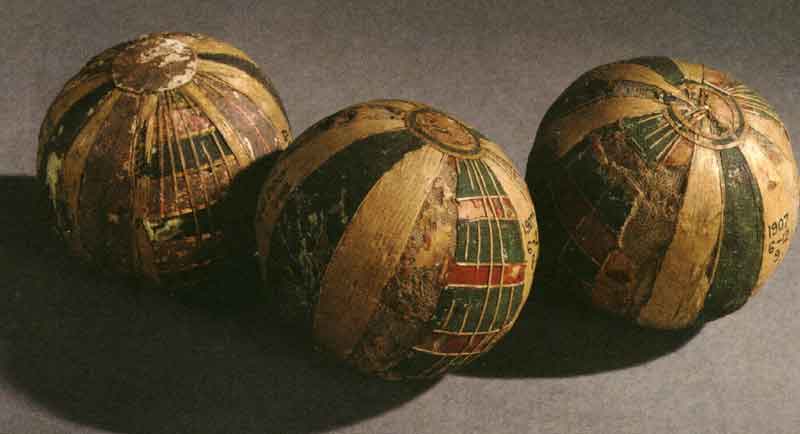 Древние кожаные мячи были найдены при раскопках в Египте и Греции.
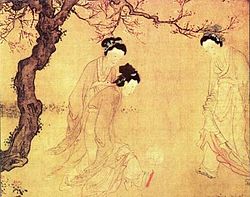 Игра в мяч ногами была популярна в древнем Китае
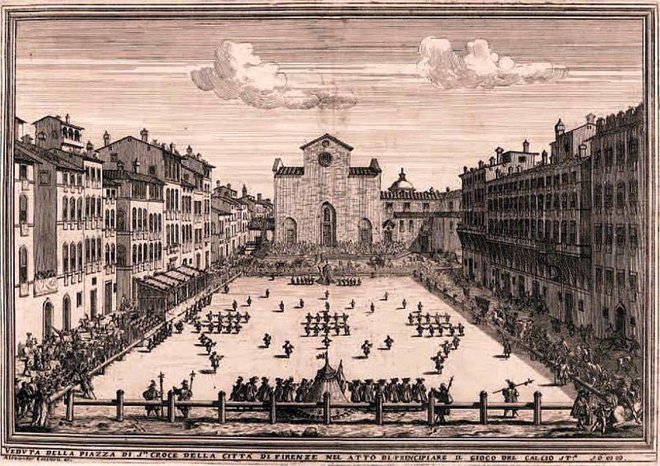 Прародителей футбола также следует искать в Древнем Риме
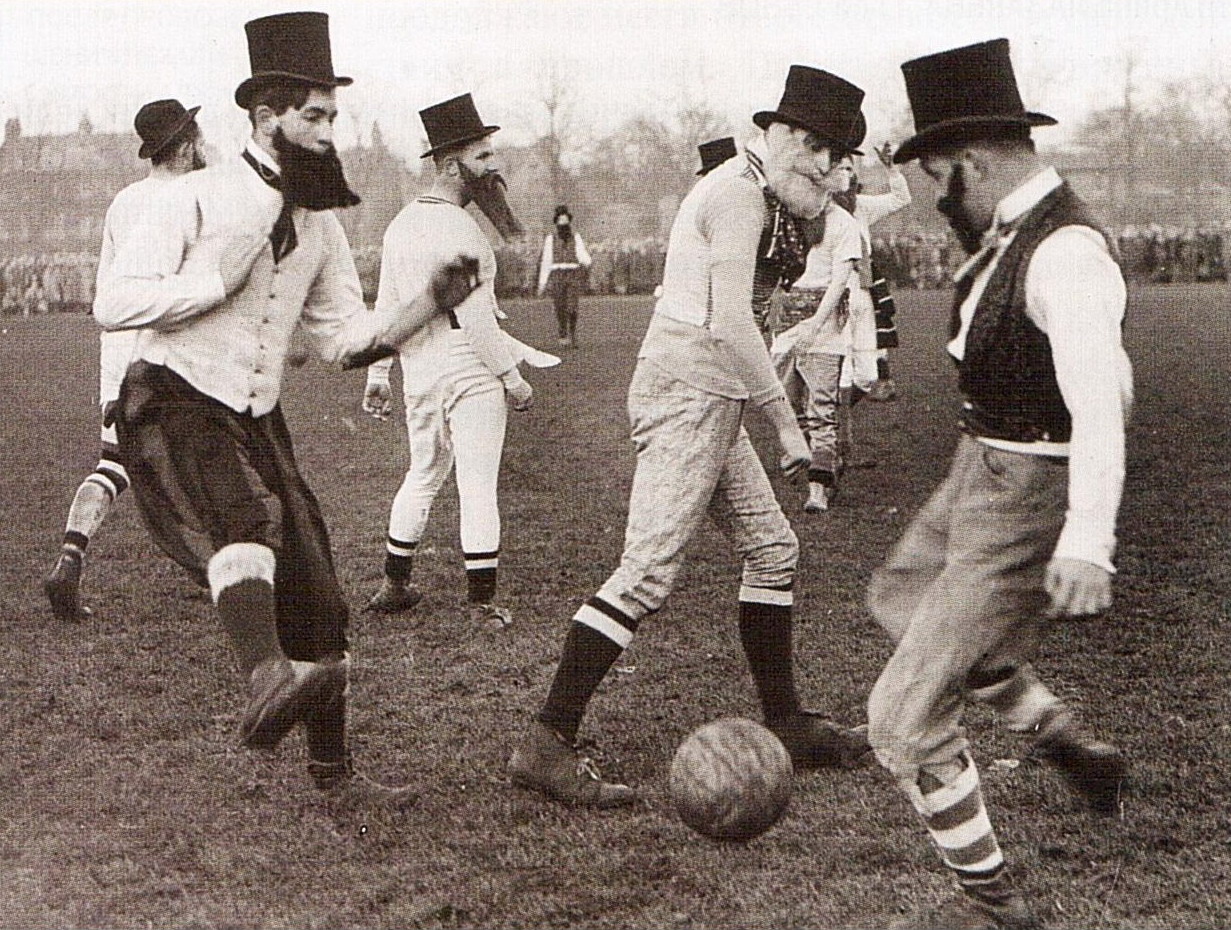 Но, пожалуй, больше всего оснований считать себя родоначальниками футбола у англичан: именно здесь футбол впервые был назван футболом.
Мы узнали из телепередач 
и Интернета о знаменитых футболистах:
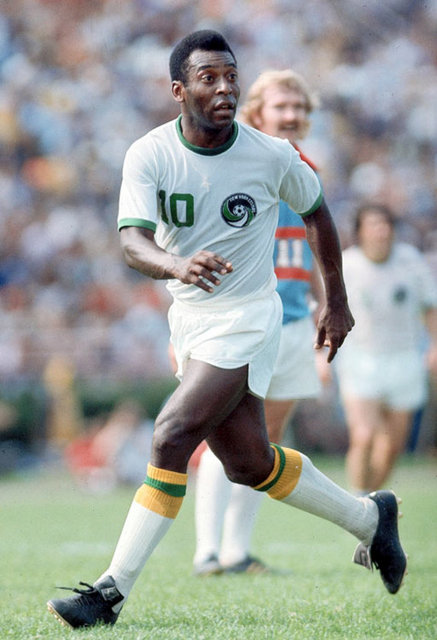 «Король футбола»
бразилец
Пеле
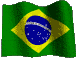 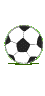 Знаменитые футболисты России:
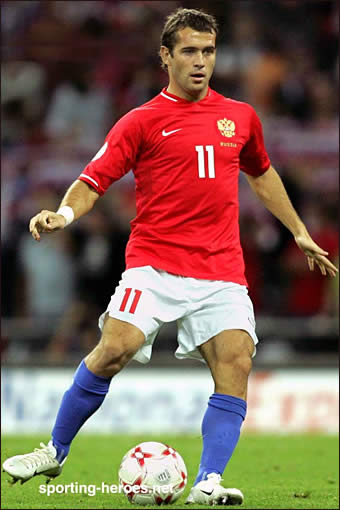 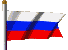 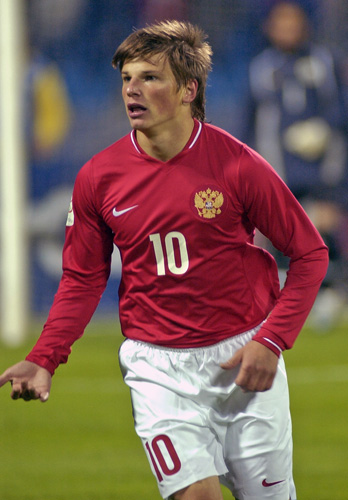 Александр Кержаков
Андрей Аршавин
Знаменитые футболисты мира:
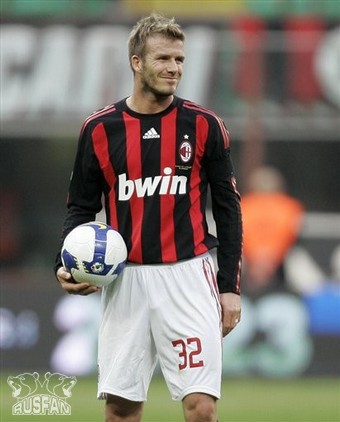 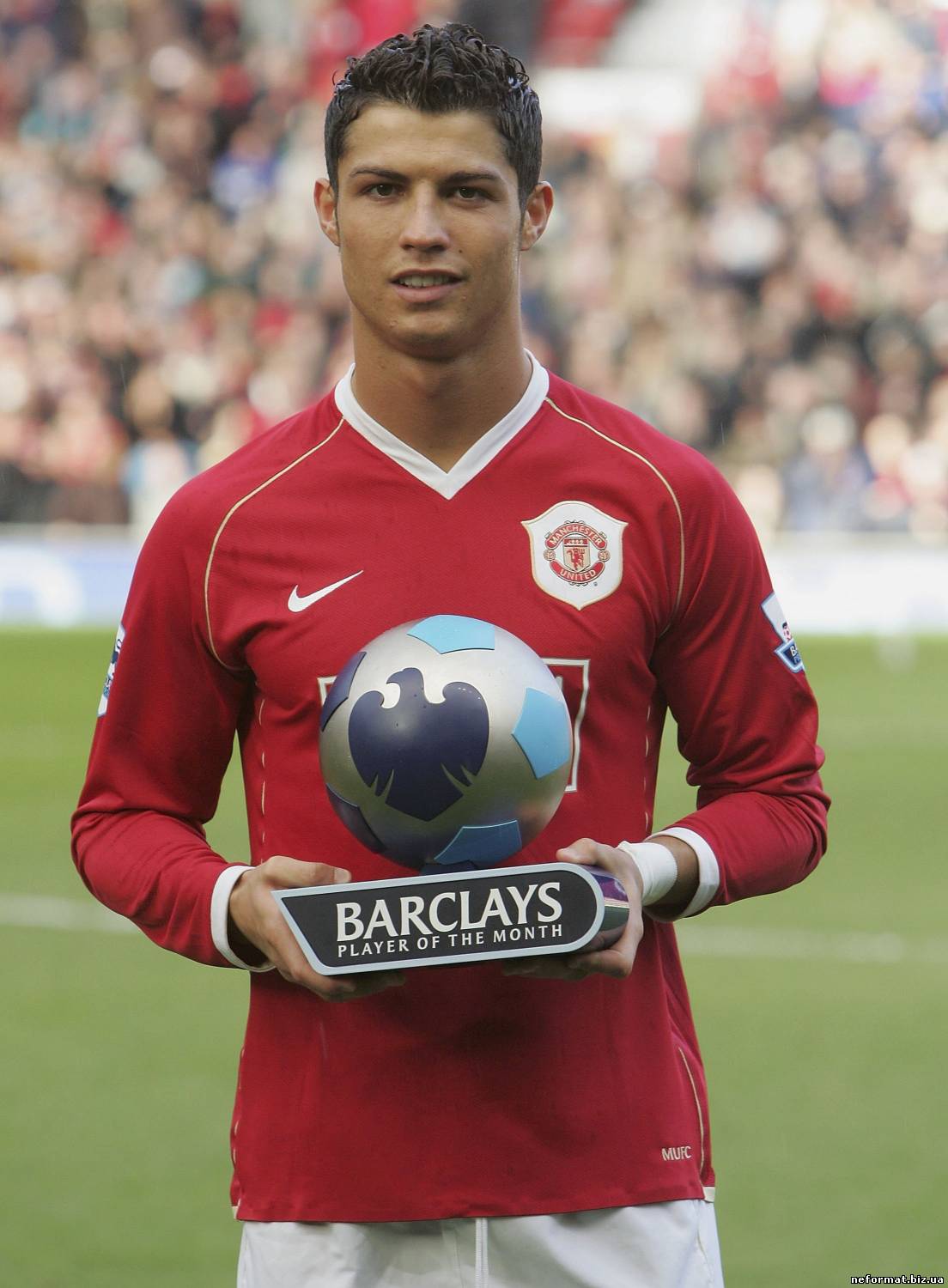 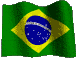 Рональдо
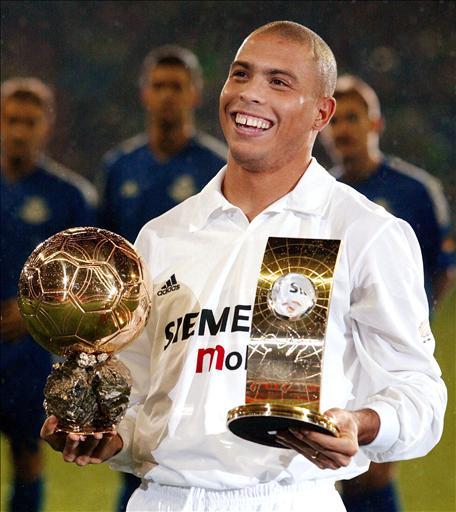 Дэвид 
Бэкхэм
Криштиану Роналдо
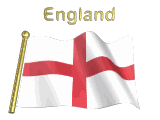 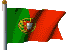 Мы вместе с Аллой Геннадьевной ходили в спорткомплекс «Атлант» 
для того, чтобы научиться играть в футбол.
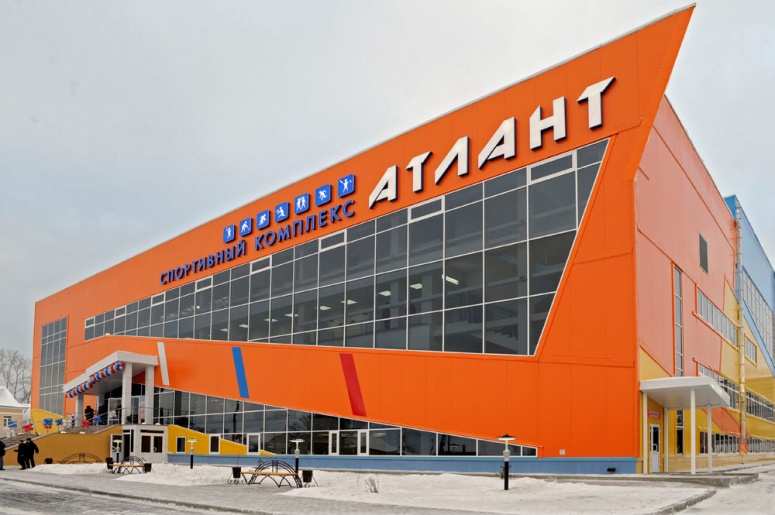 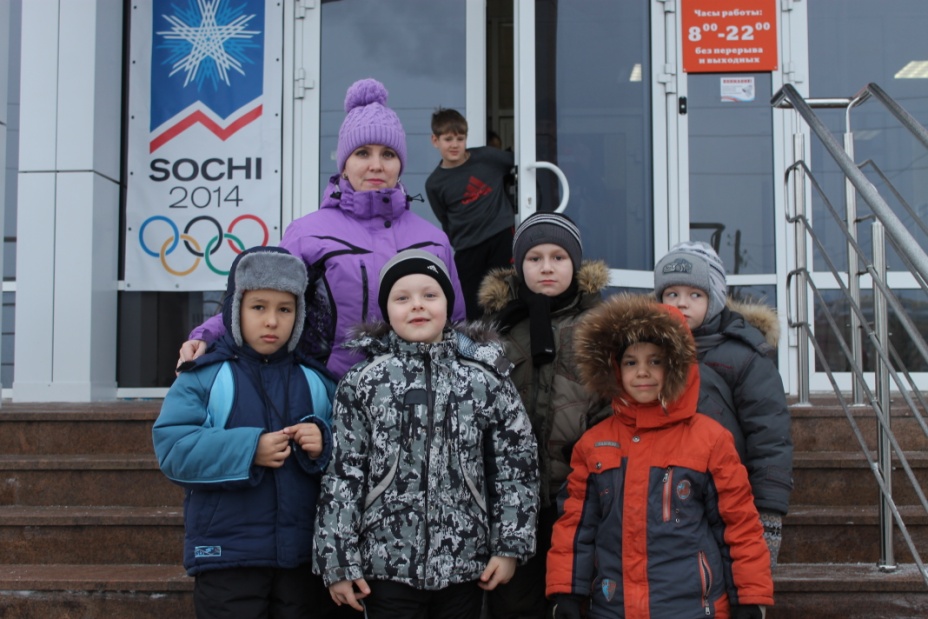 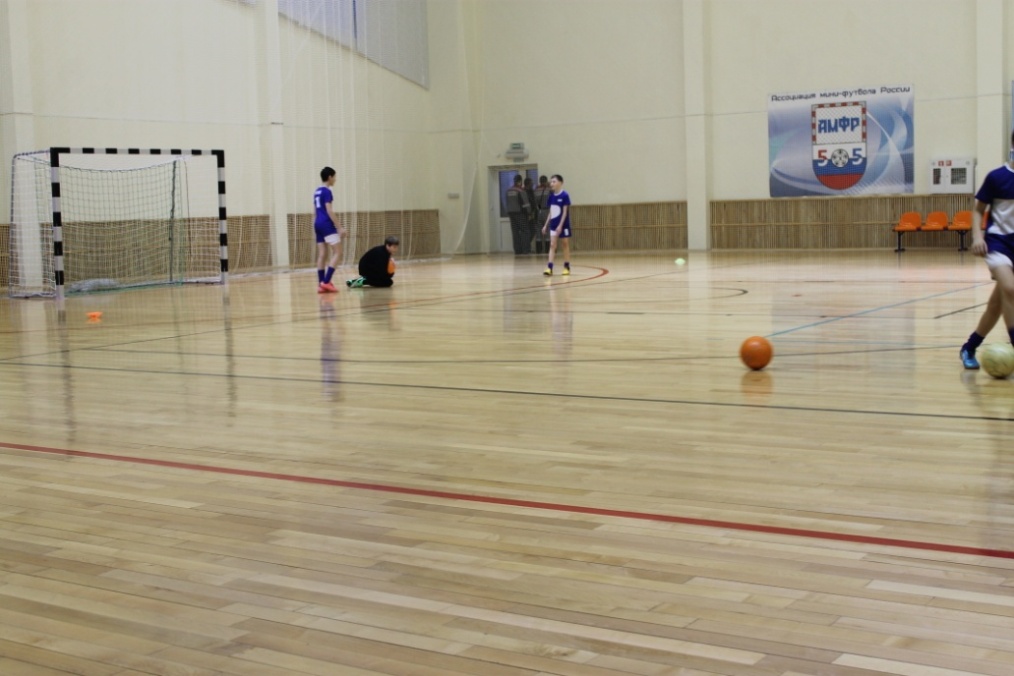 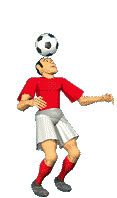 Там мы увидели, что поле для игры очень большое.
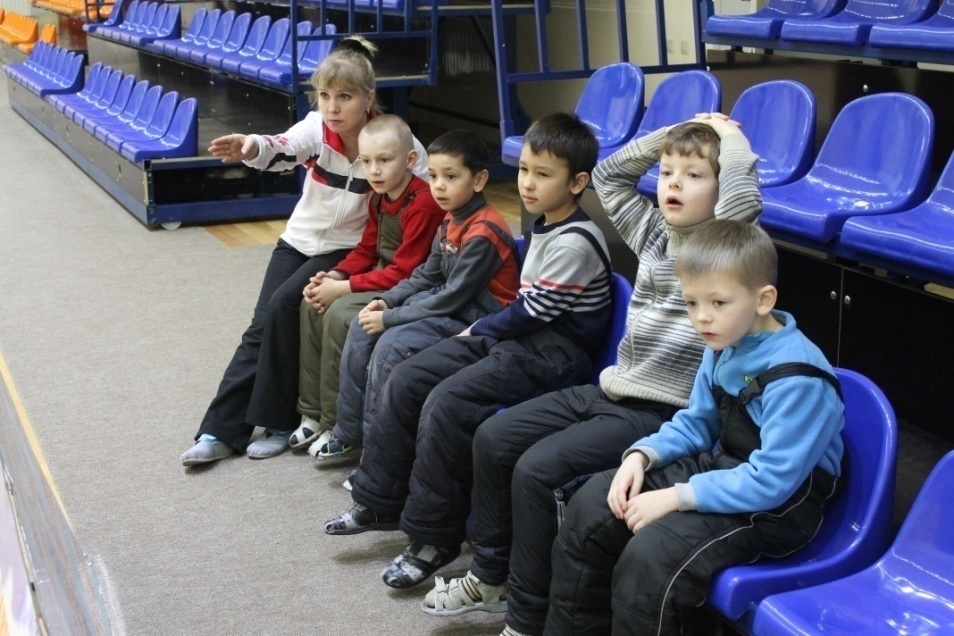 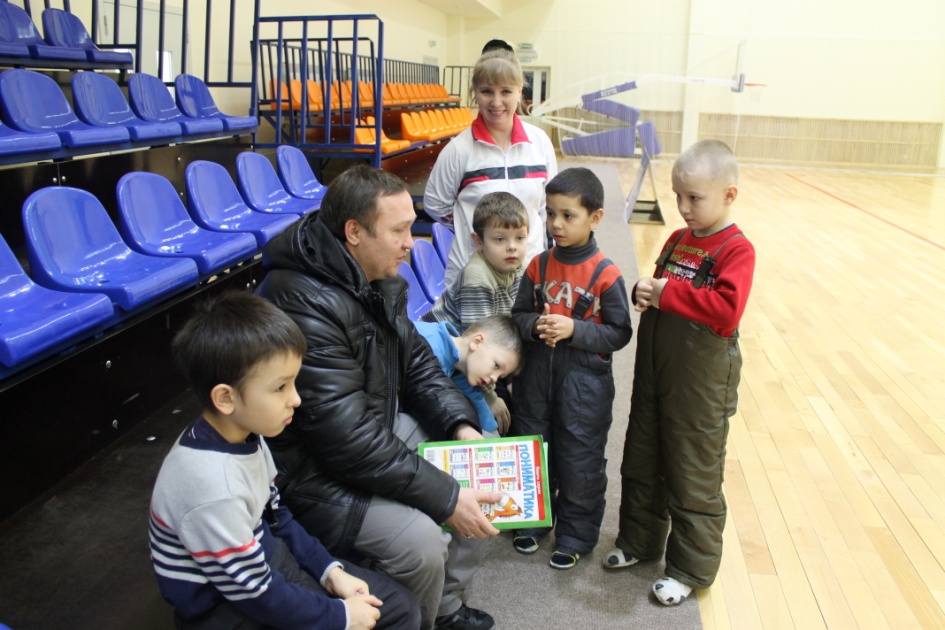 Мы познакомились с тренером футбольной команды Мастерских Олегом Николаевичем. Он показал нам книгу «Начинающий футболист»
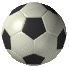 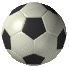 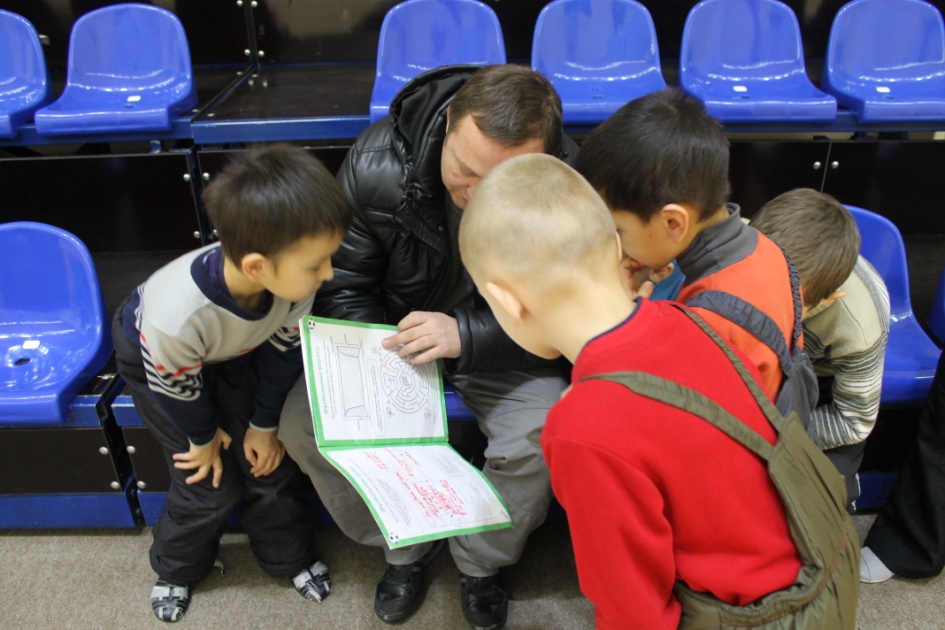 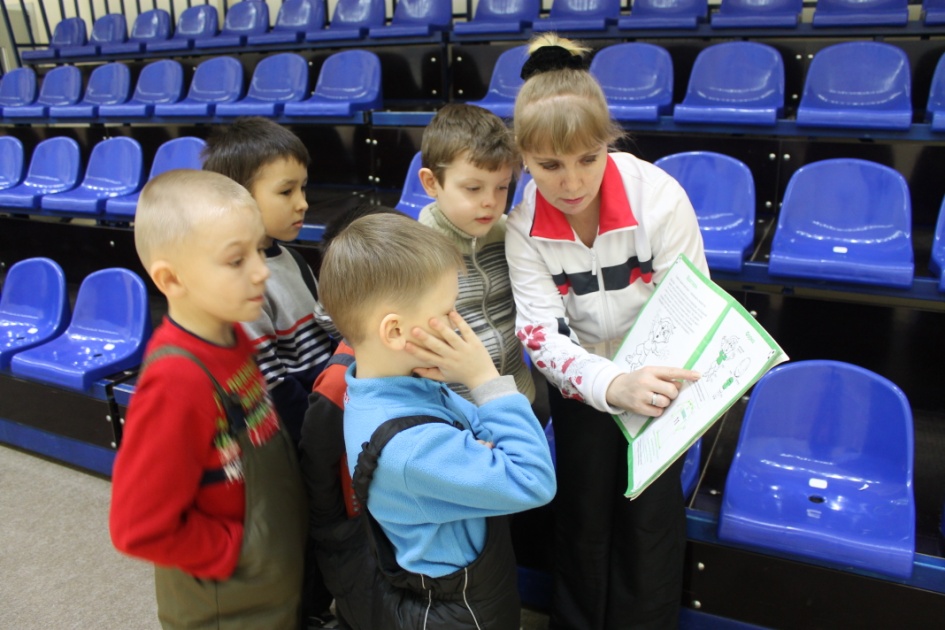 Затем мы наблюдали за игрой футбольной команды,
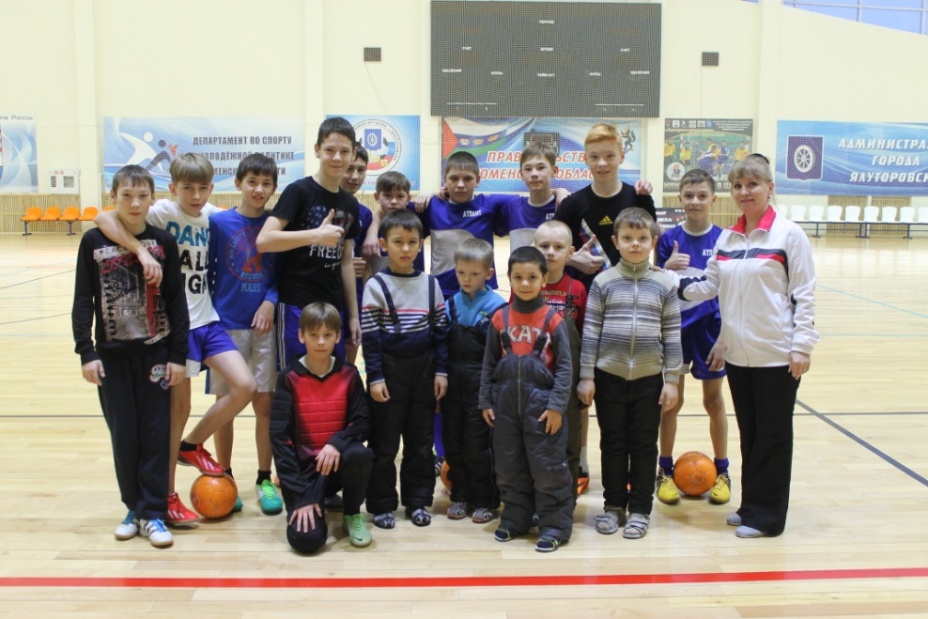 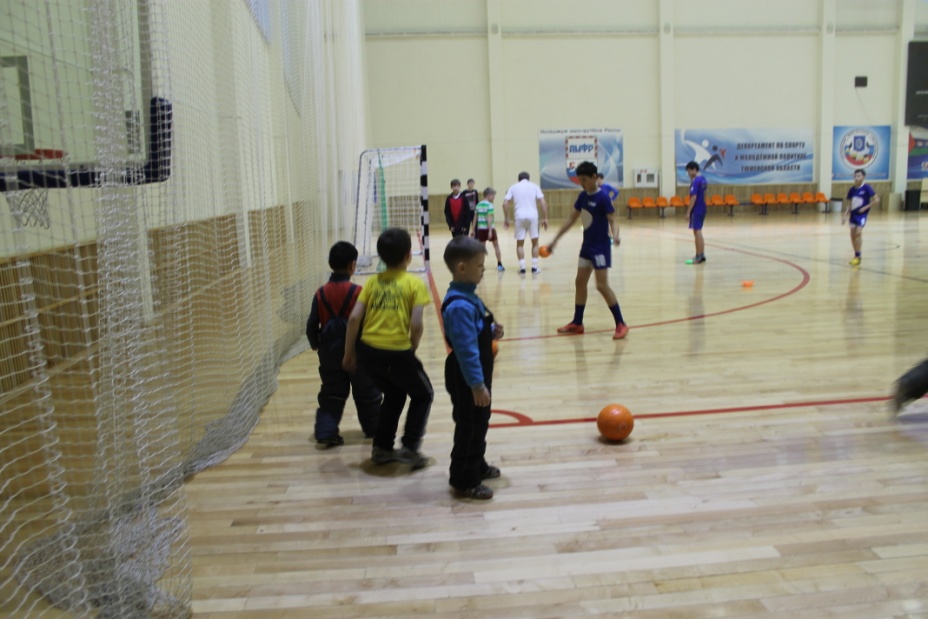 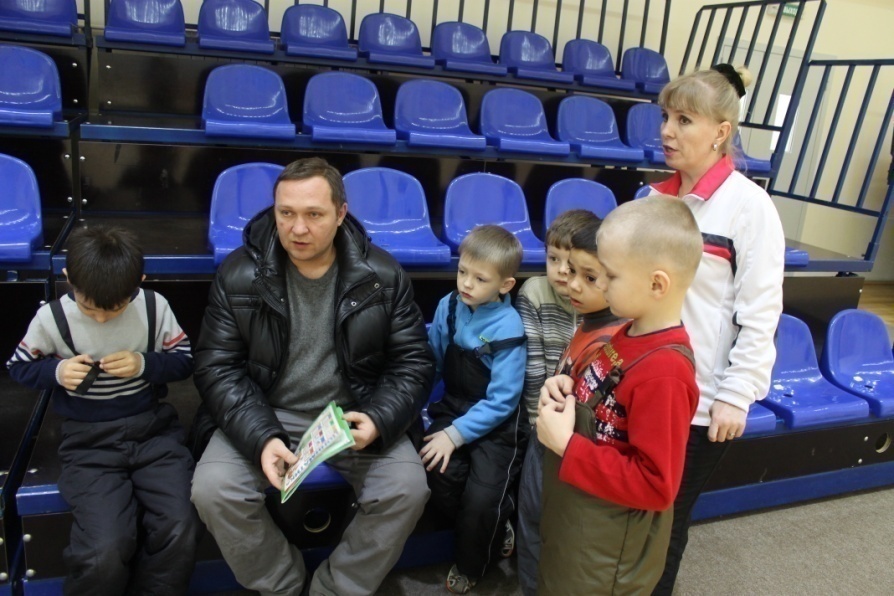 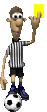 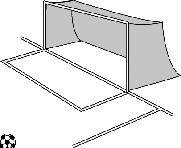 а Олег Николаевич рассказывал нам о правилах  игры, 
и какая должна быть форма в зале и на улице.
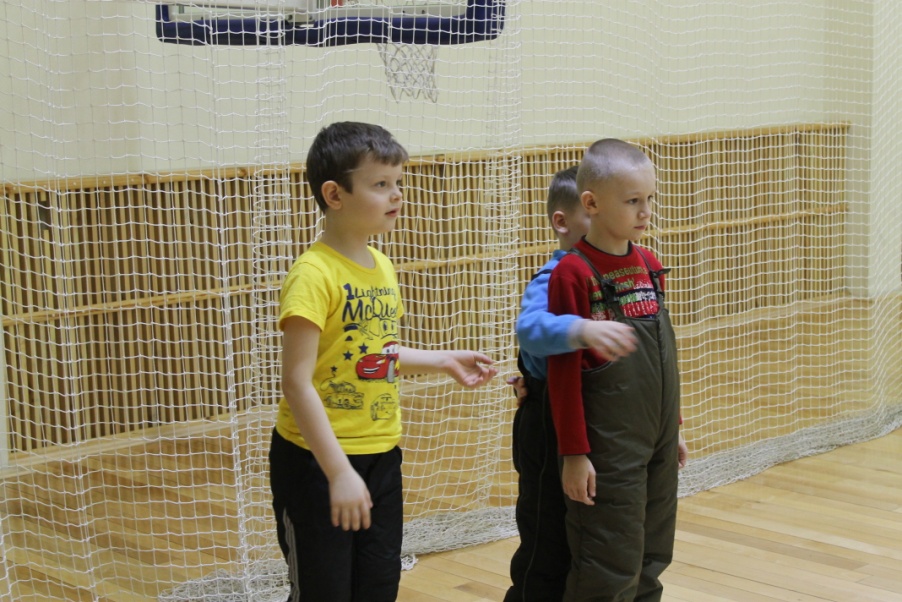 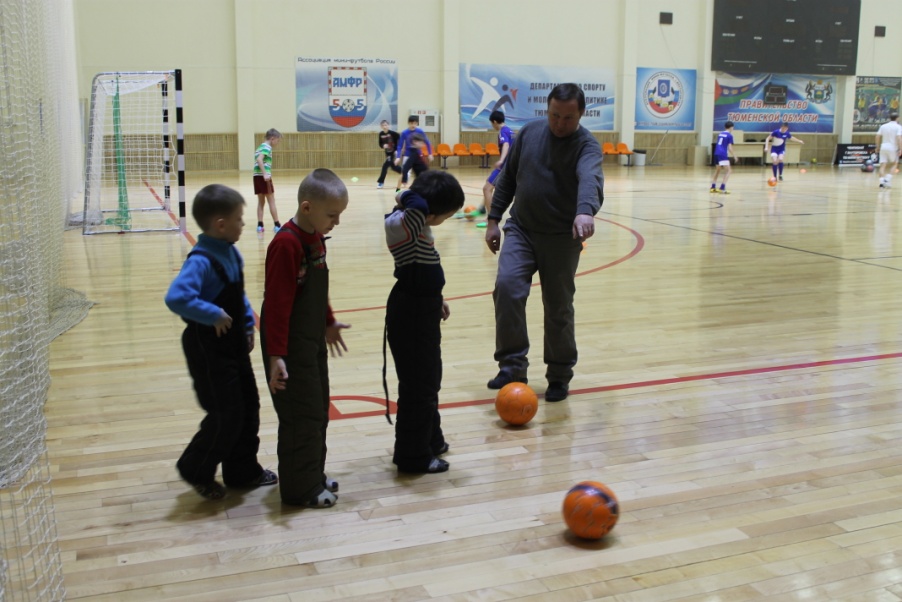 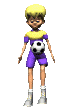 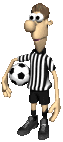 Олег Николаевич провел с нами тренировку по футболу, показал, как правильно передавать мяч друг другу.
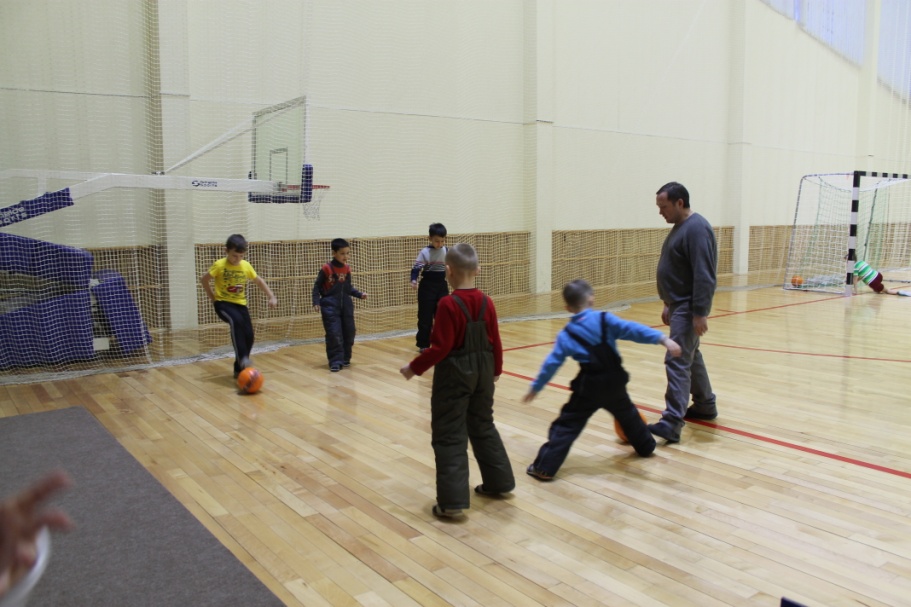 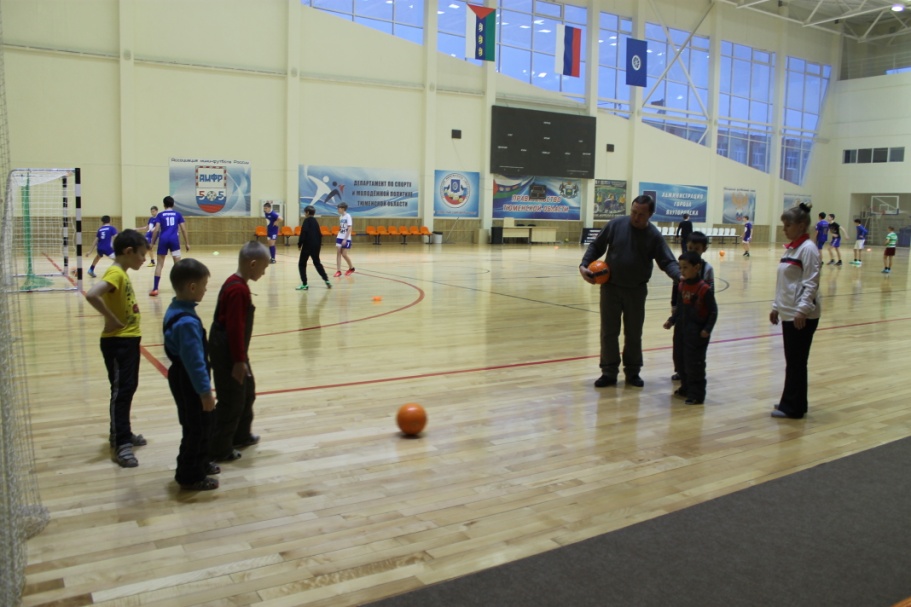 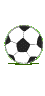 Для того, чтобы научиться играть в футбол, мы узнали о правилах футбола:
     
     Играют две команды по 11 человек в каждой.

     Цель игры – забить мяч в ворота соперника.
 
     Игра происходит на поле прямоугольной формы. 

     Матч состоит из двух  равных частей, которые называют тайм.

     Между таймами устраивается перерыв, после которого команды меняются воротами. 

     В каждой команде есть защитники, полузащитники, нападающие и вратарь. Они должны выходить на матч в единой форме, которая включает футболку, спортивные трусы, гетры и бутсы.

     За соблюдением правил футболистами следят судья на поле и два его помощника на боковых линиях. Судья может показать игроку жёлтую карточку (предупреждение) и красную карточку (удаление с поля).
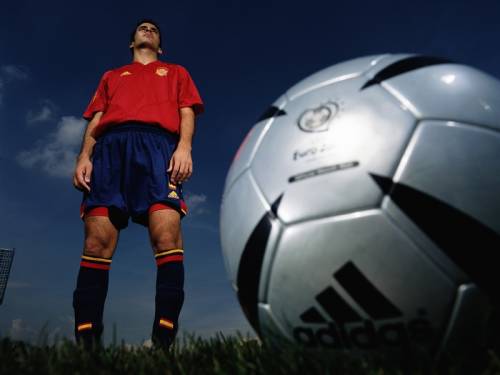 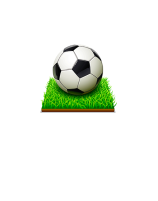 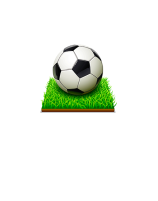 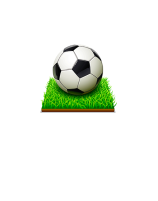 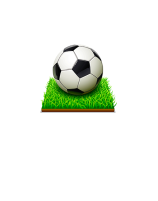 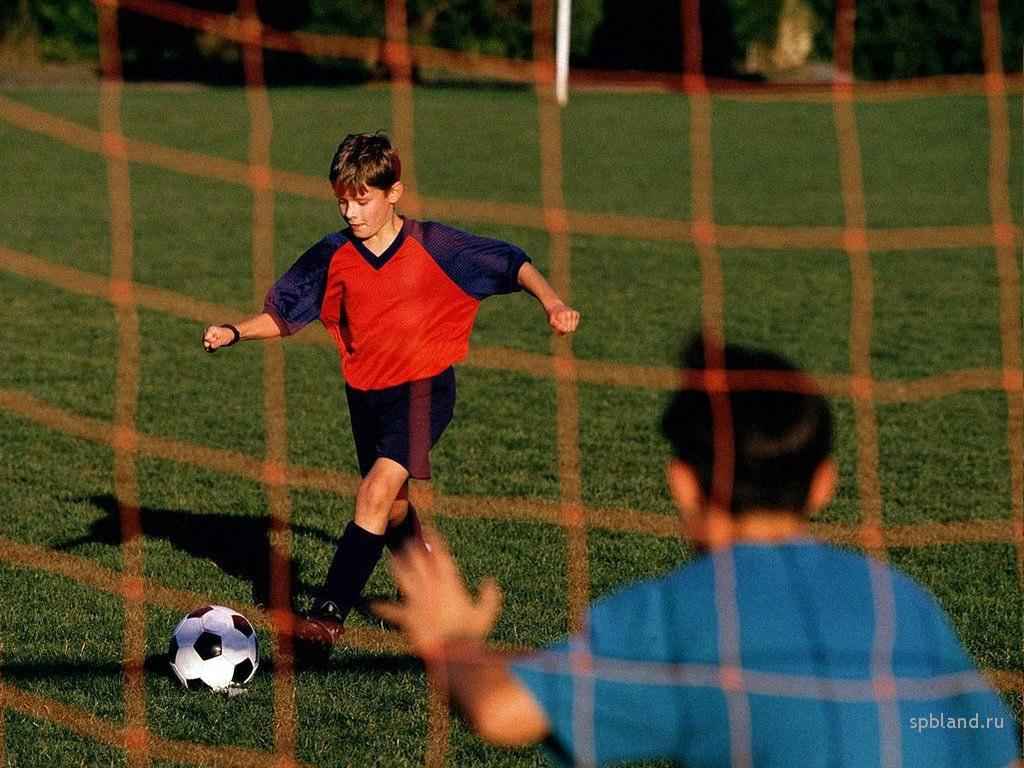 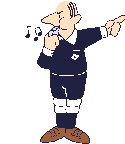 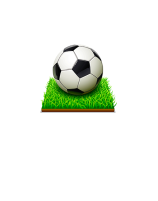 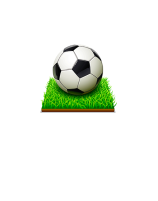 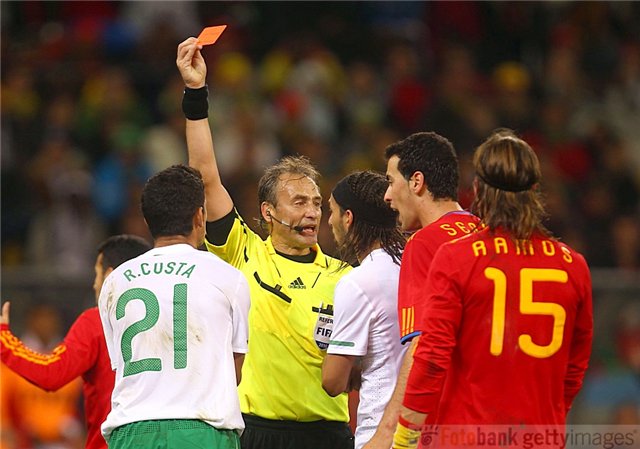 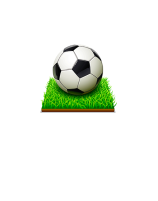 Перед тренировкой мы все ходим к нашей медсестре  Светлане Васильевне проверять свое здоровье
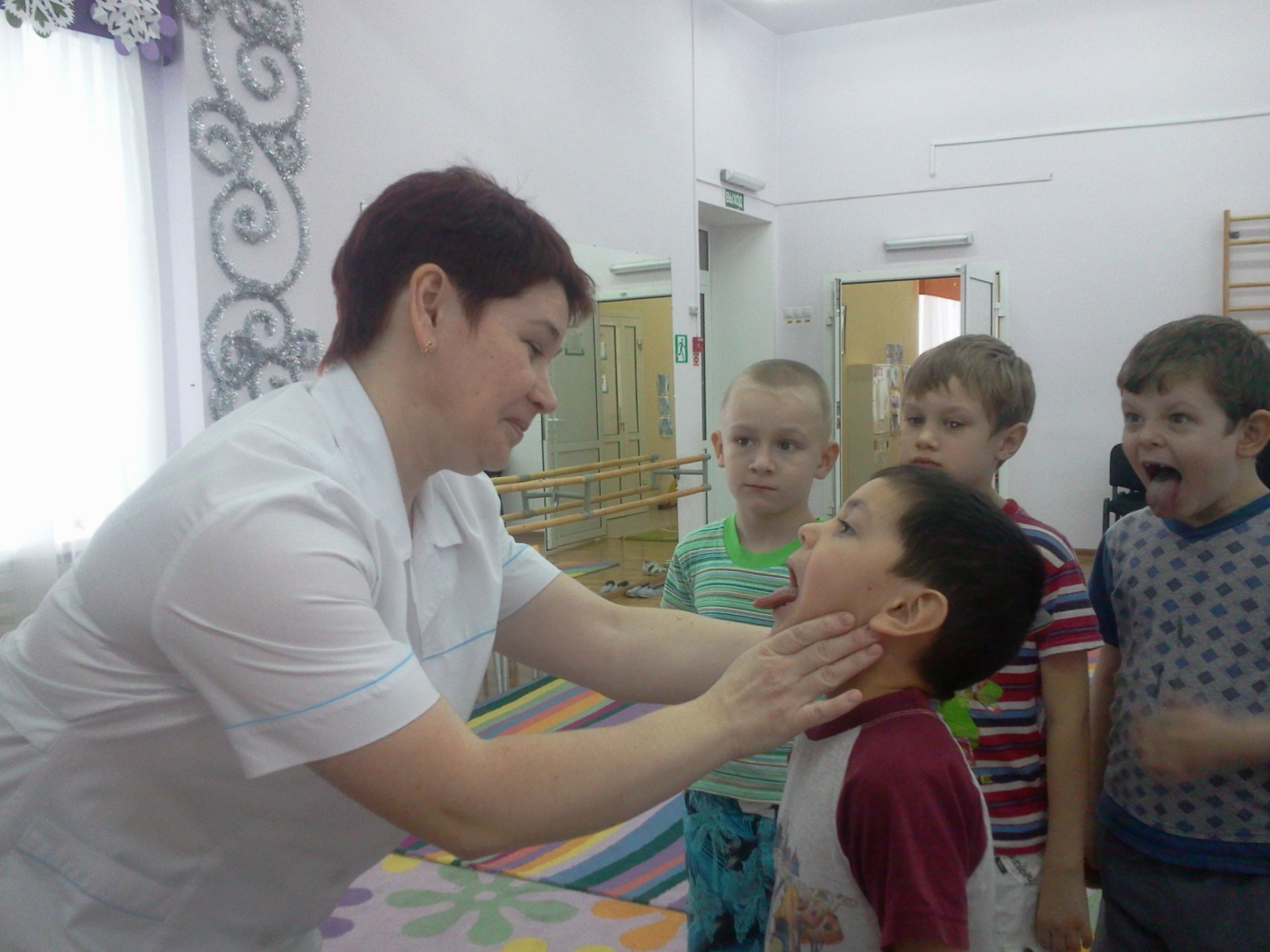 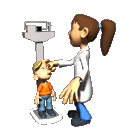 У  Светланы Васильевны 
мы спросили о пользе футбола для здоровья:
Футболисты дышат свежим воздухом.
     
      Настоящие футболисты, много тренируются, воспитывают свой характер и отказываются от вредных привычек.
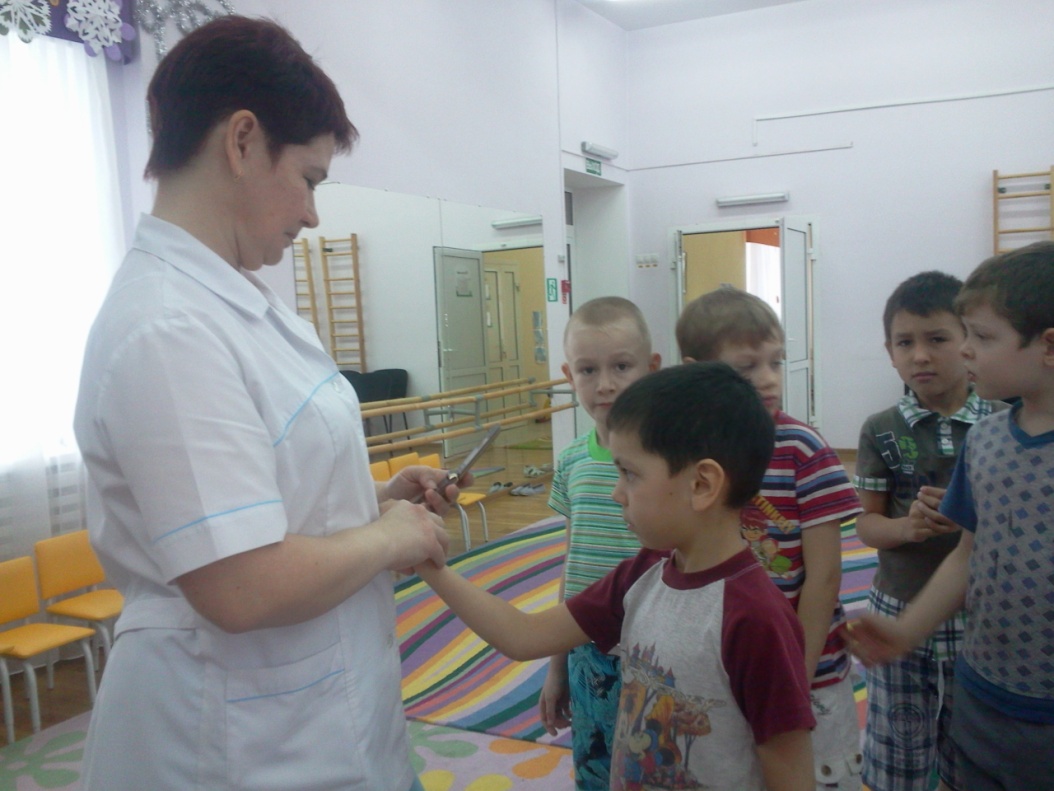 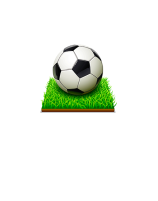 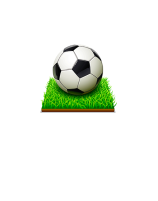 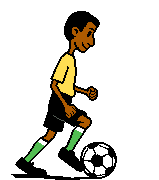 У футболиста должно быть разнообразное питание. 
В меню присутствуют все питательные вещества: белки, углеводы, жиры и витамины.
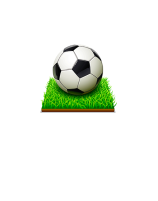 Мы выяснили о влиянии футбола 
на здоровье человека:
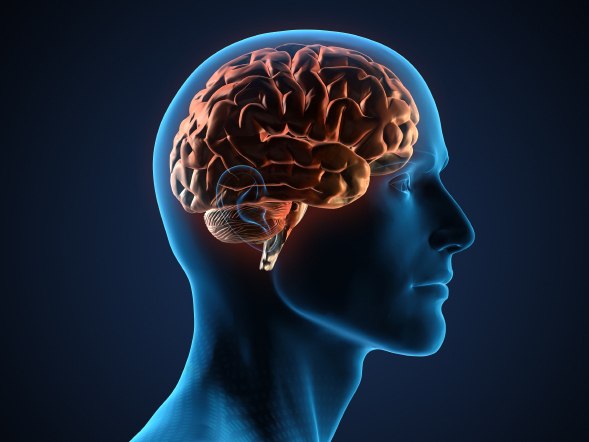 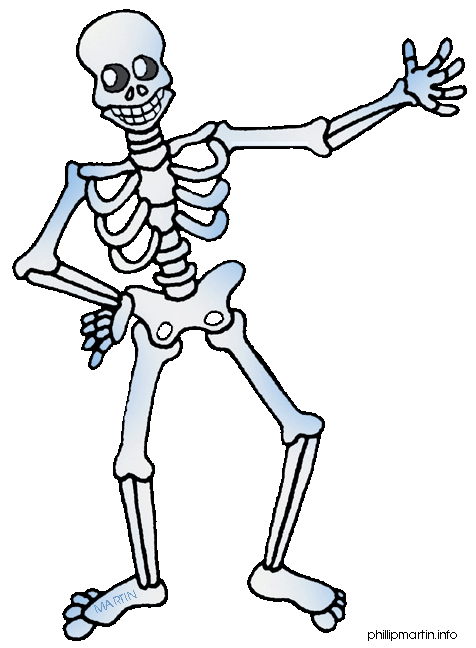 Улучшает умственные способности
Укрепляет кости
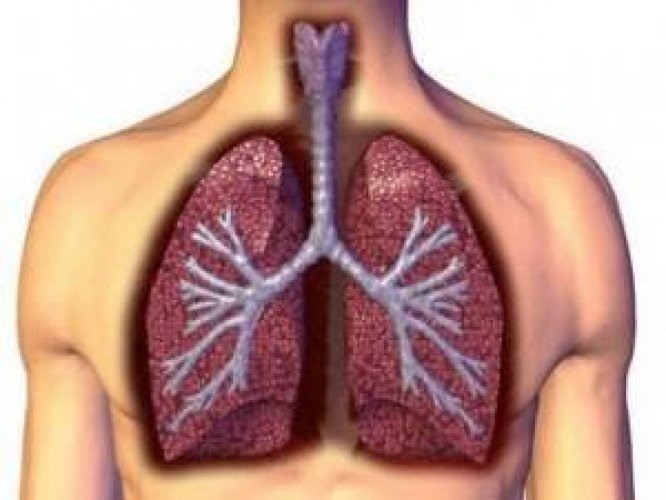 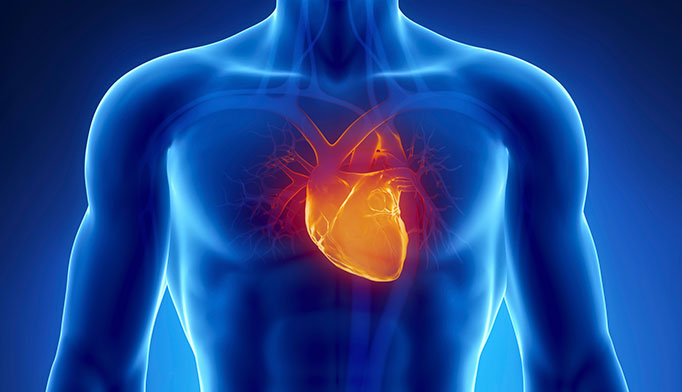 Укрепляет мышцы сердца
Укрепляет лёгкие
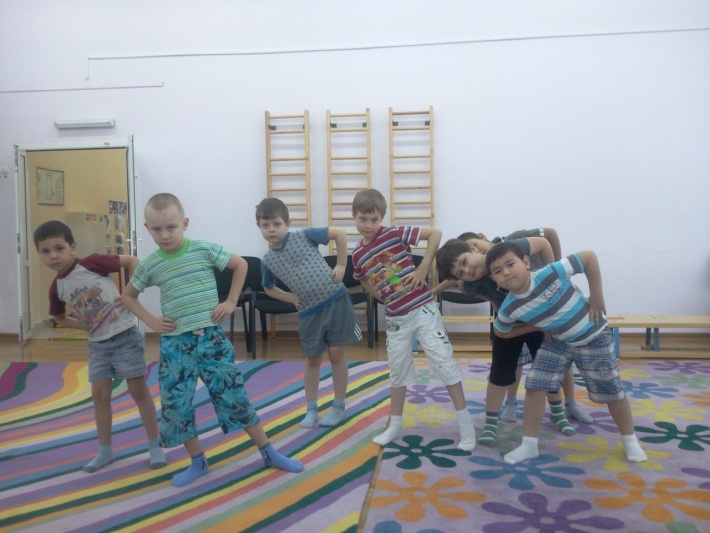 Для того, чтобы научиться 
играть в футбол, надо много тренироваться.
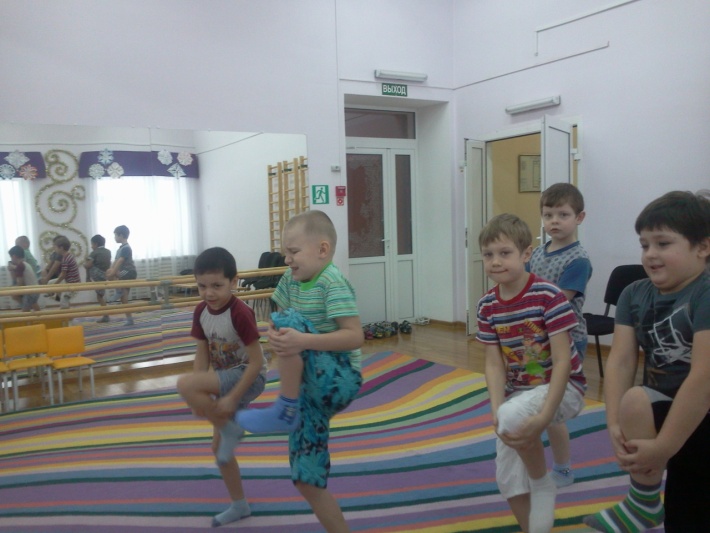 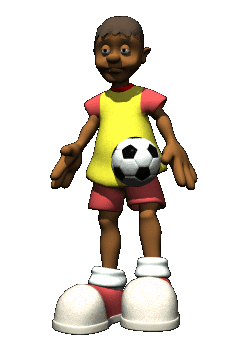 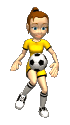 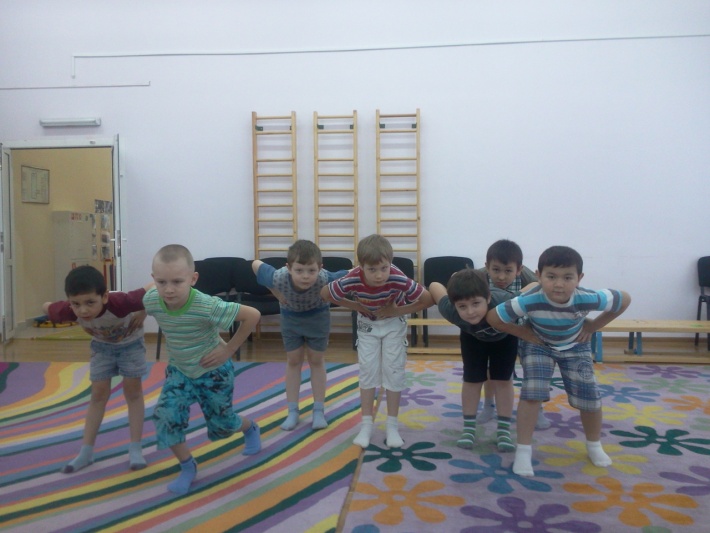 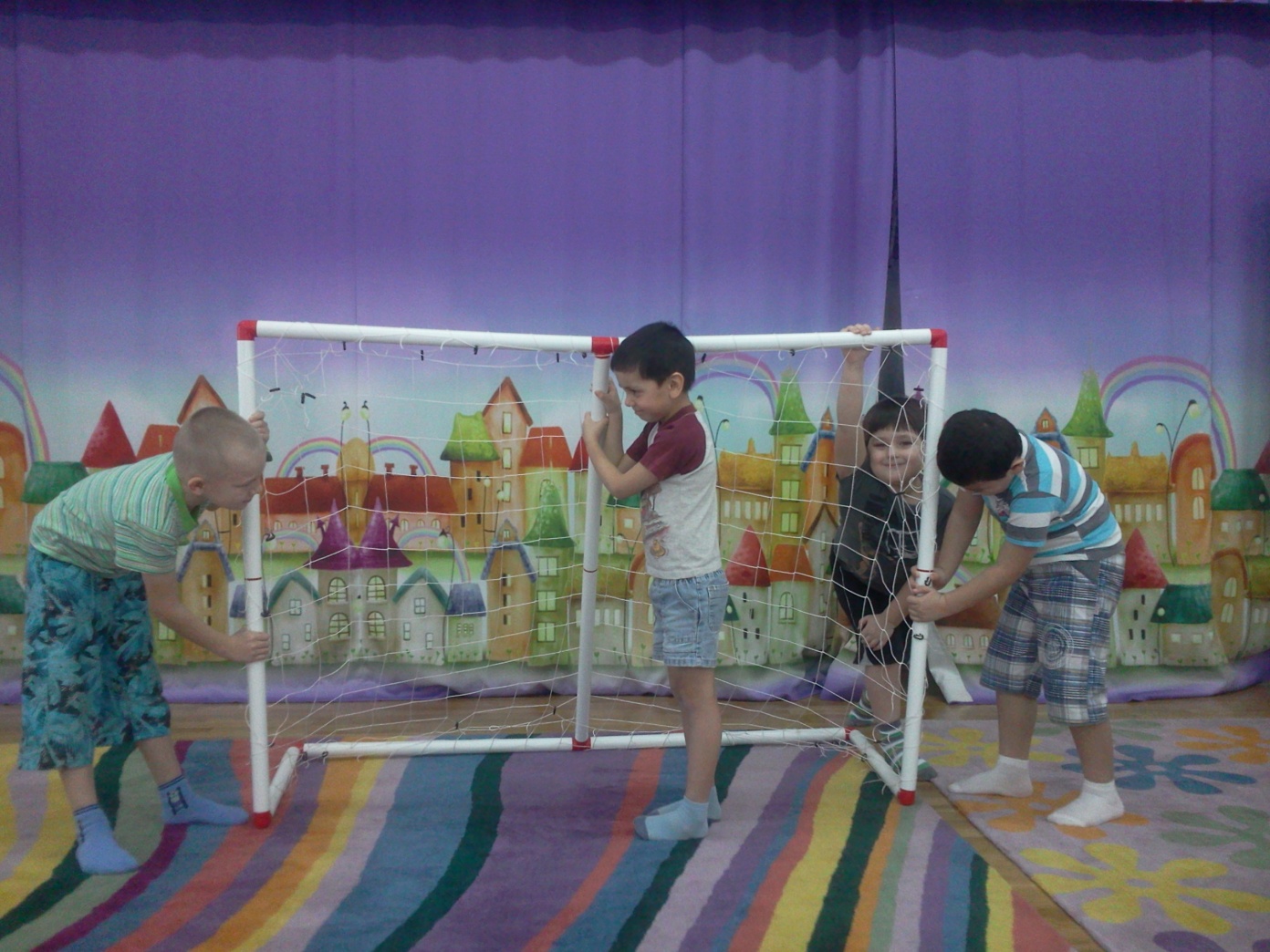 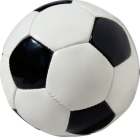 Перед тренировкой мы выбираем оборудование, которое необходимо для игры в футбол, 
и расставляем его по залу
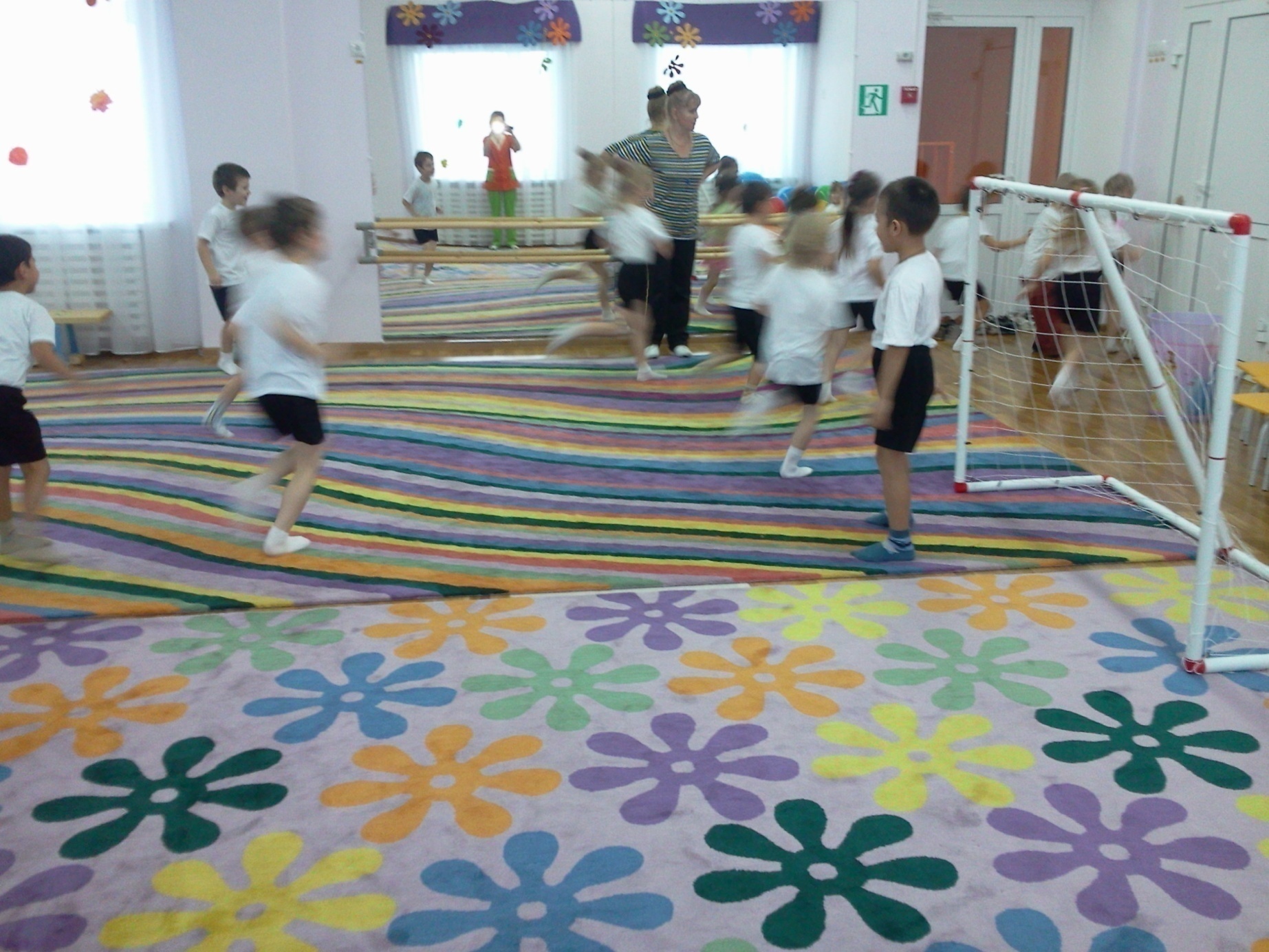 Итоги нашей работы:
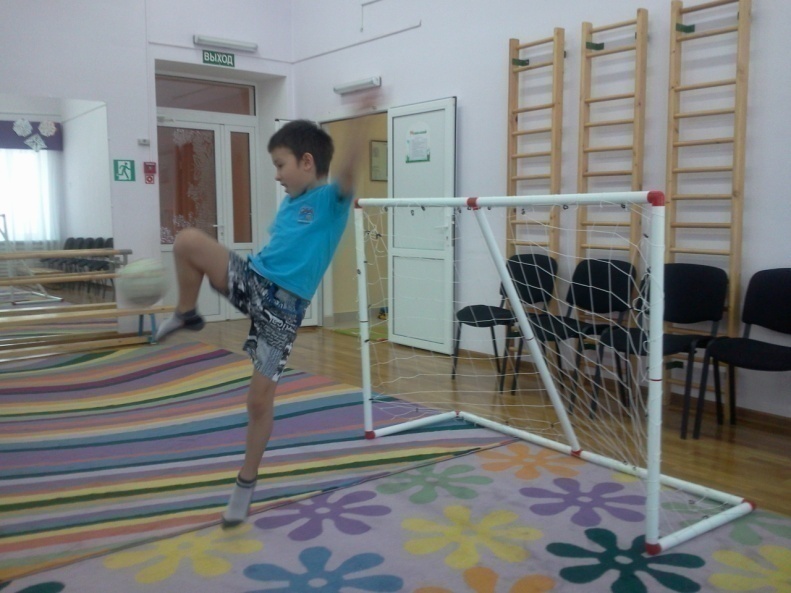 Теперь мы точно знаем, что футбол – не только интересная, но и полезная игра. 
     Что футболист должен быть физически здоров.
    Мы стараемся не пропускать тренировки, чтобы  хорошо научиться играть в футбол.
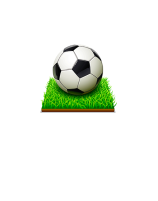 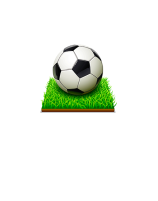 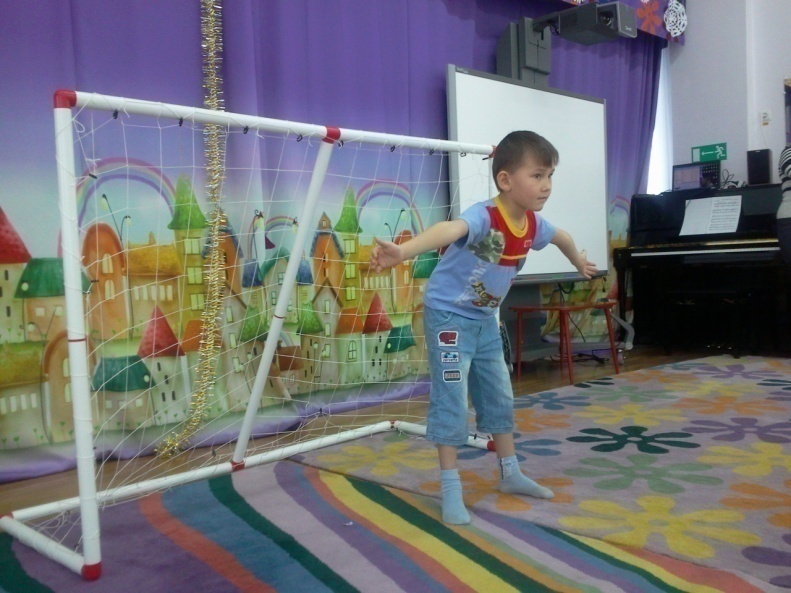 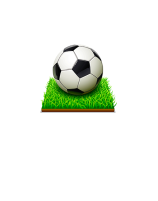 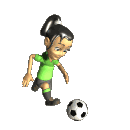 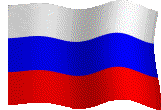 Вывод:
Люди играют в футбол уже несколько столетий, потому что это интересная, азартная игра, которая учит договариваться друг с другом, развивает спортивные качества, а главное укрепляет здоровье и поднимает настроение.
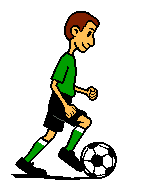 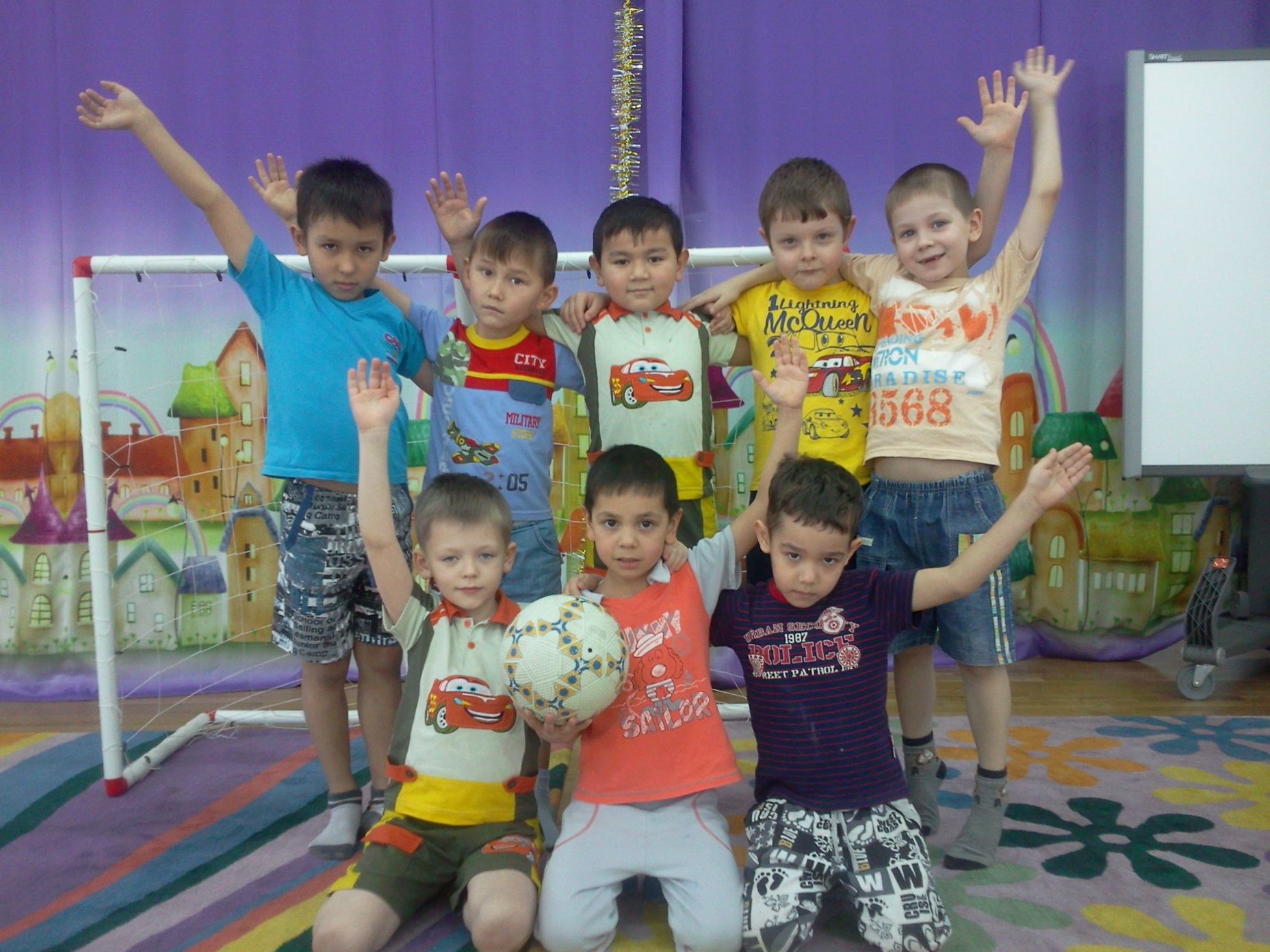 Спасибо 
за внимание!